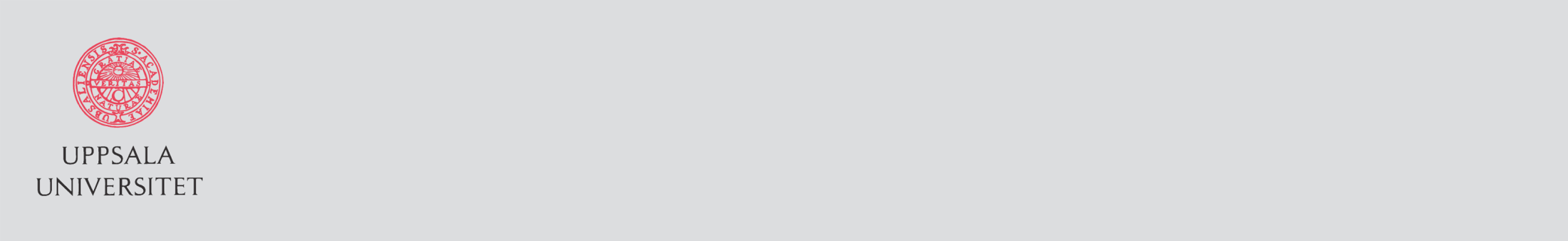 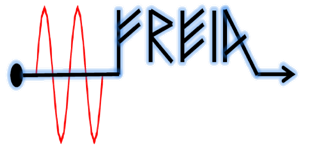 Preliminary Test Results 
from the 
Spoke Prototype cryomodule
Han Li
In behafe of FREIA team
Sep. 2019
SLHiPP 2019
1
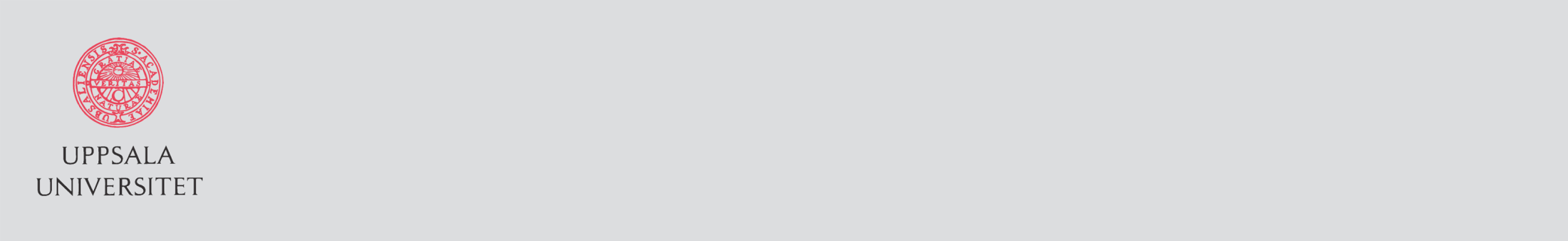 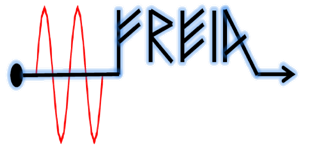 RF Test Goals
The test of spoke prototype CM has the following goals:
verify cooling procedures, 
verify power coupler (FPC) conditioning procedure, coupler ability and performance, 
verify cavity intrinsic ability, accelerating performance,
verify LLRF ability and performance, 
verify the high power RF amplifier ability and performance in combination with the cavity and LLRF,
verify cold tuning system (CTS) performance,
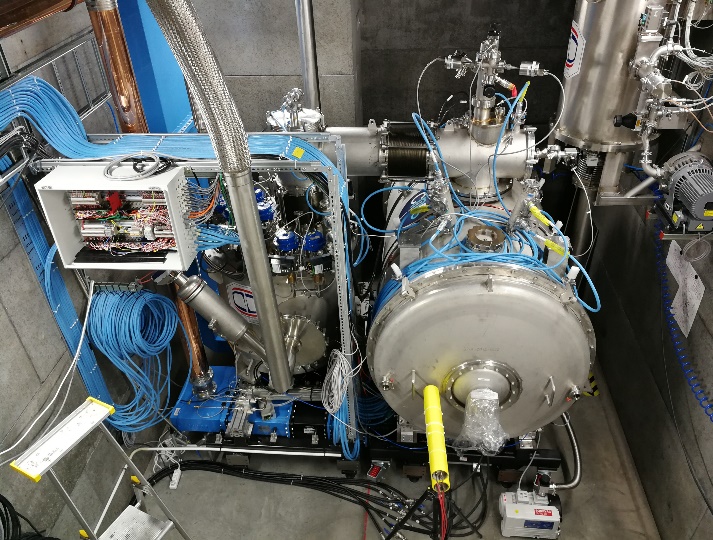 2
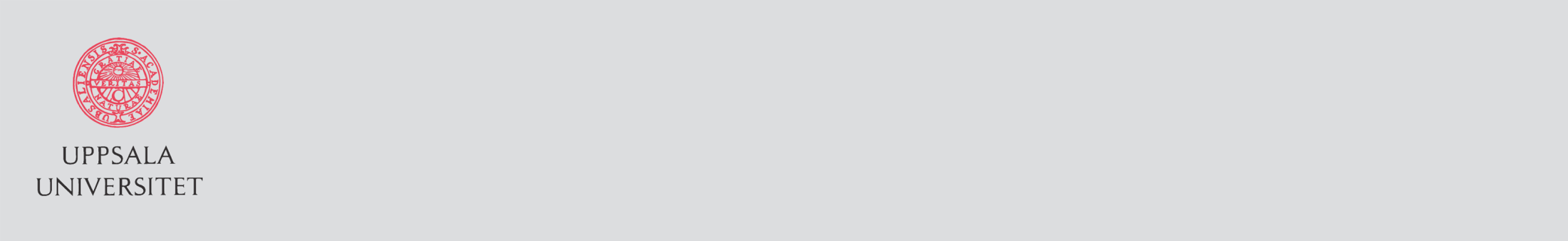 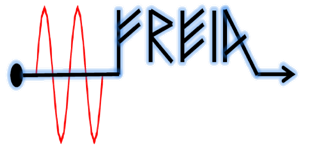 FPC conditioning
FPC conditioning program
FPCs’ conditioning are done by FREIA auto conditioning program
Only e- pickup interlock for FPC is activated 
Frequency for off resonance conditioning : 353 MHz
Test with RF station and coupler (off resonance) up to 400kW @ 3.2ms
Main Parameters of Spoke FPC Conditioning
3
3
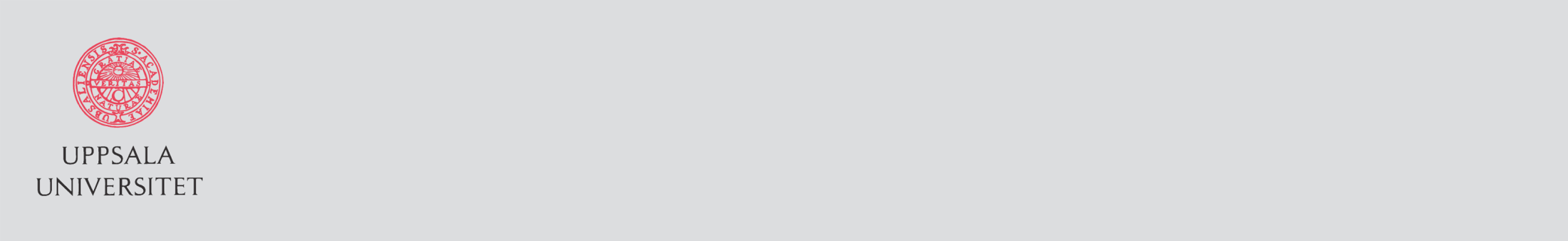 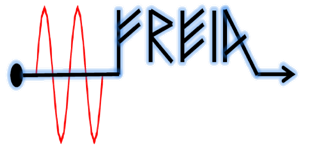 FPC warm conditioning
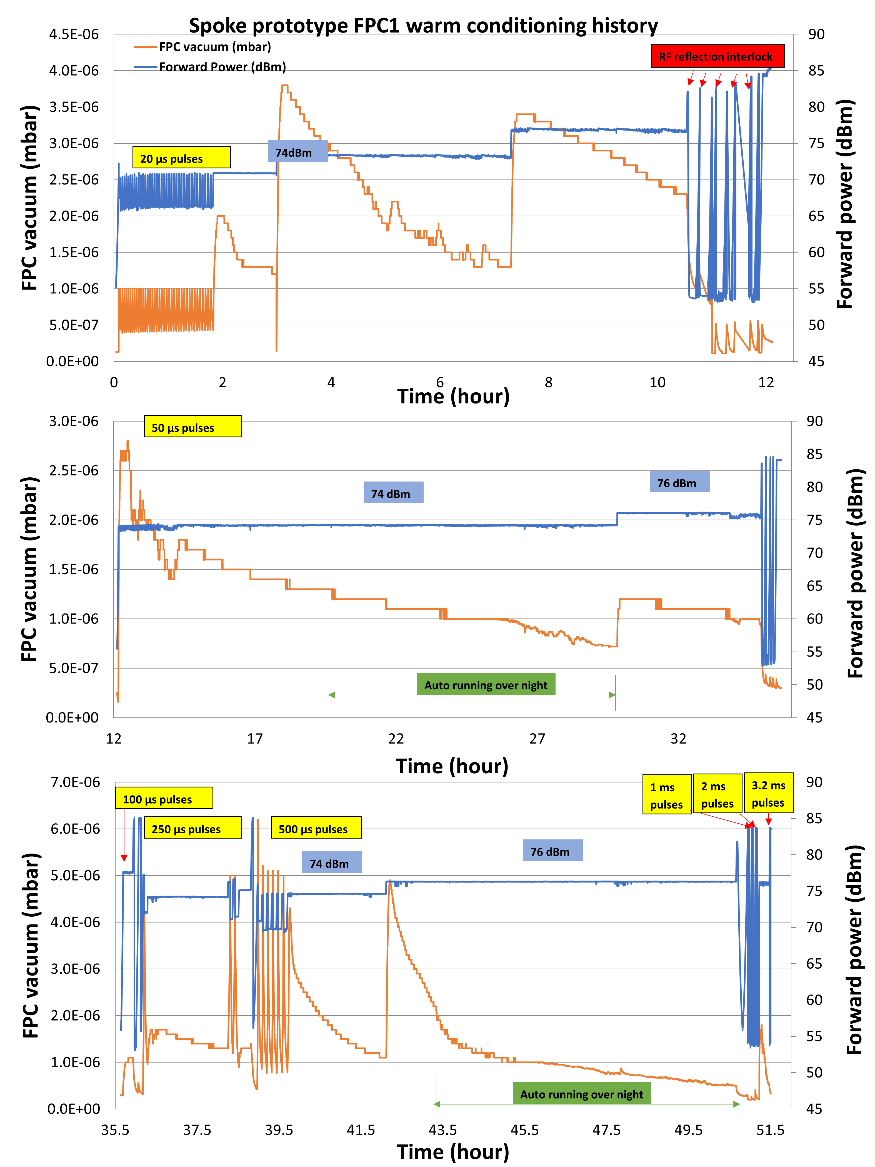 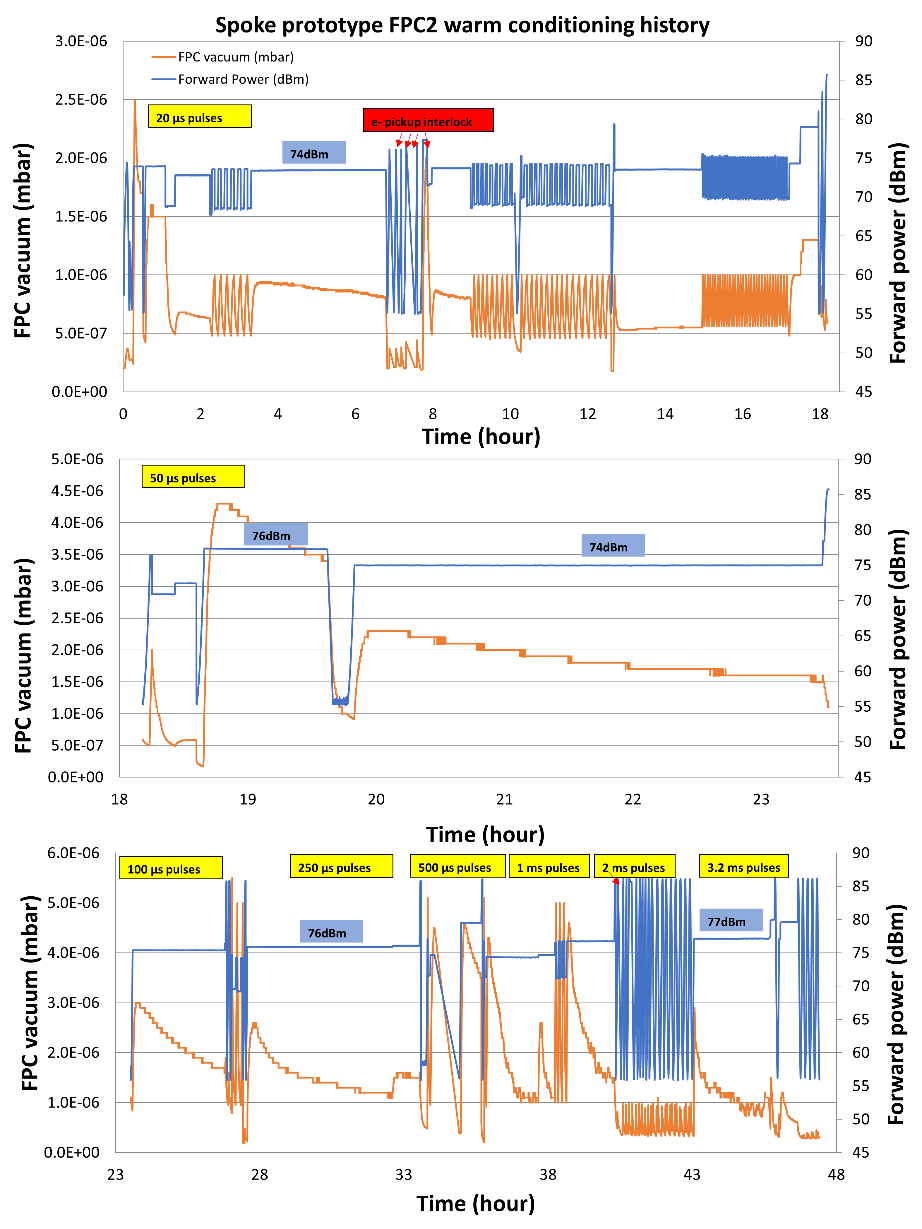 4
4
Two major multipacting (MP) bands: 1) ~20kW (74 dBm)  and  2) 40kW (76 dBm)
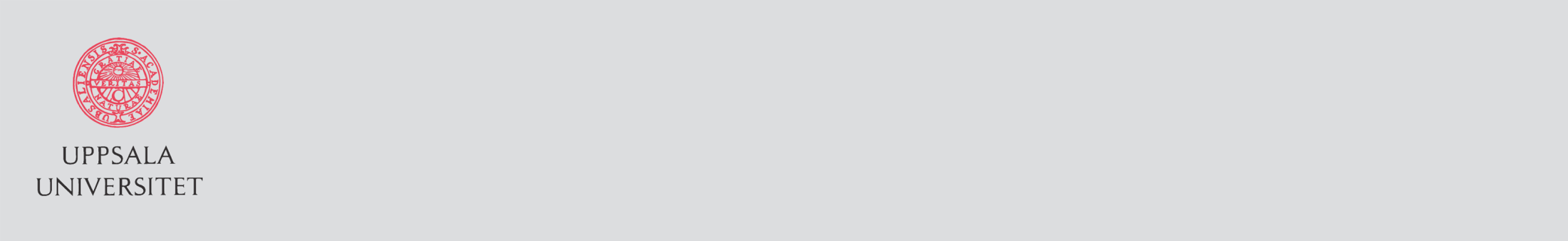 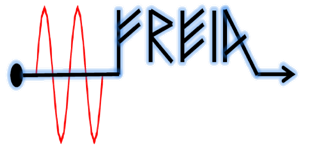 FPC cold conditioning
FPC1
FPC2
Forward power (dBm)
Forward power (dBm)
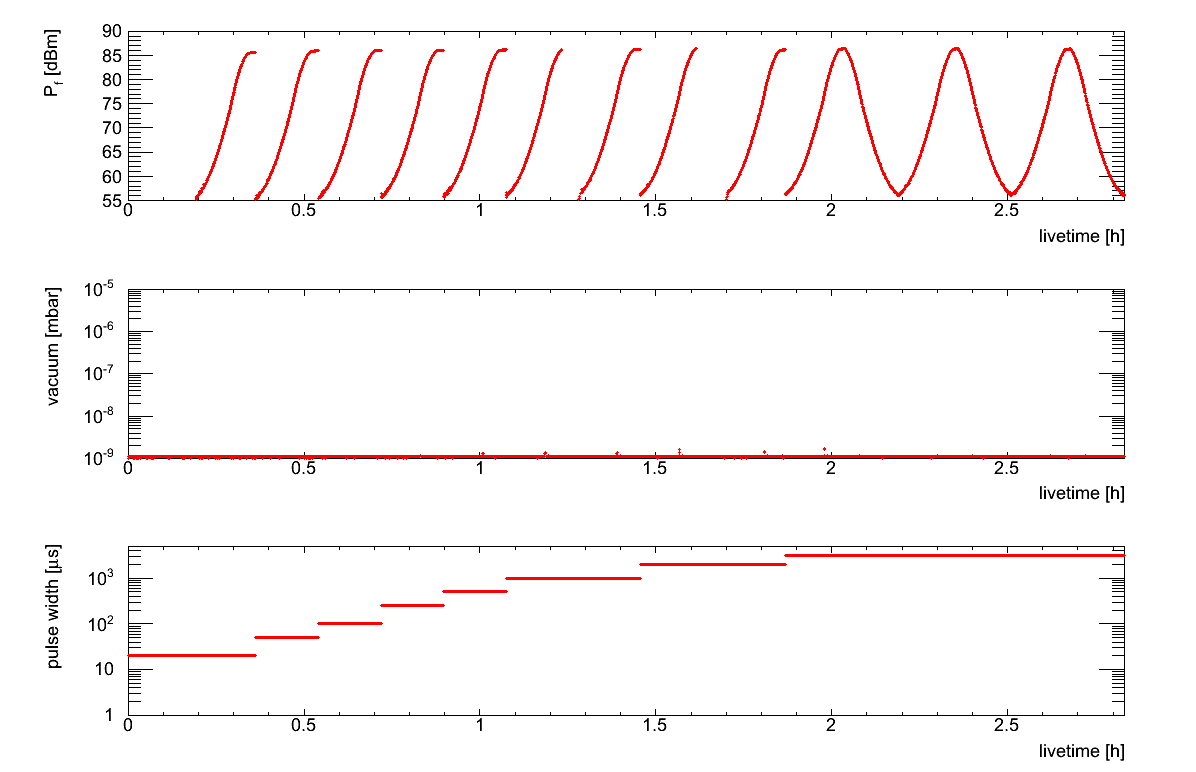 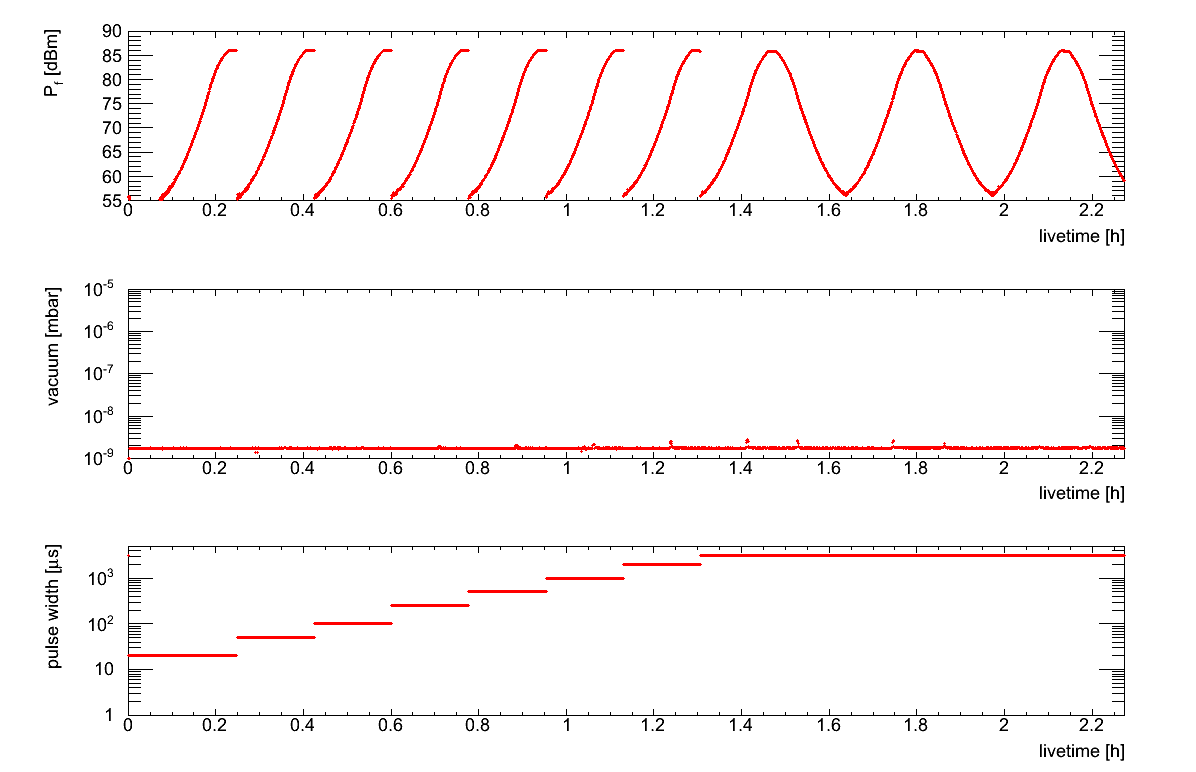 vacuum
vacuum
Pulse length
Pulse length
Common MP bands at warm:
1) ~20kW (74dBm) dominating at short pulses (< 500 us)
2) 40kW (76dBm) dominating at long pulses (> 500 us)
No significant outgassing was found at cold FPC conditioning
Cold FPC only took less than half day
5
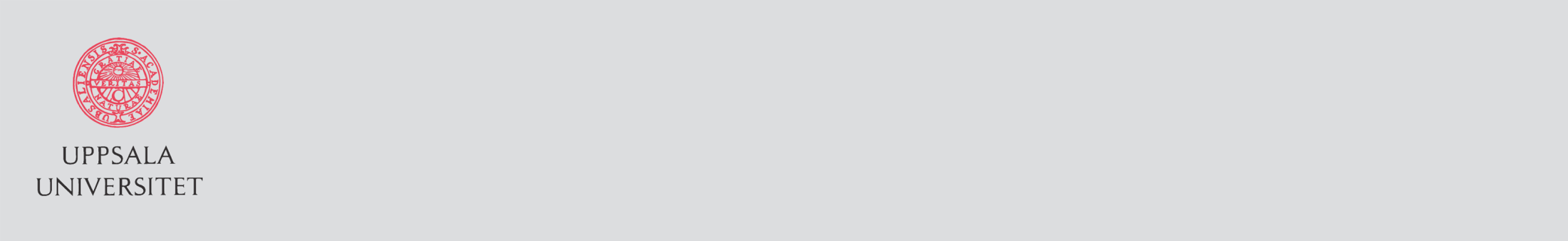 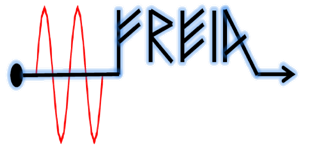 FPC conditioning conclusion
Re-conditioning is required due to cross contamination
Total conditioning timing is about 4 weeks (real time), can be improved to 7 days (based on Up time) or even 3 days if conditioning two couplers simultaneously
Major bottleneck:
Pumping capacity -> two pumping carts will be tested on the first series CM
Stable operation of two RF stations
6
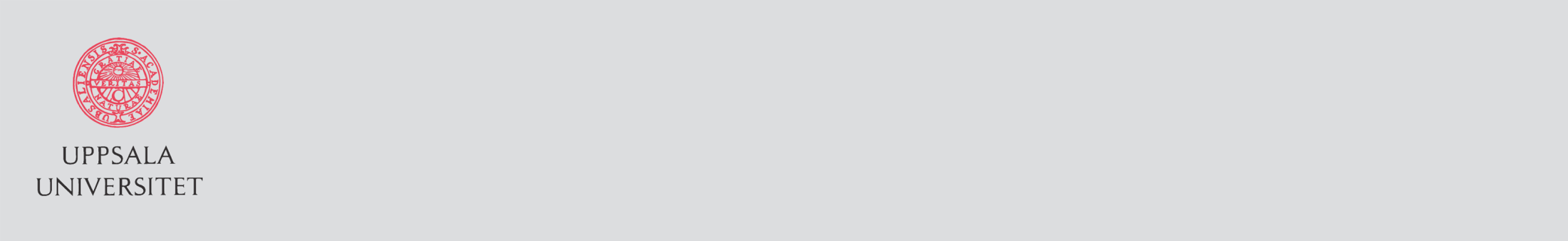 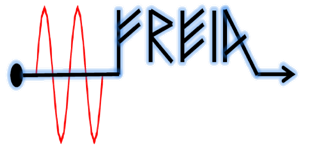 Investigation of downtimes
Only RF on during working hour improved by automatic code (24/7 running)
Interventions to the bunker  can be minimized by better coordination
System trouble  most issues have been solved before series testing
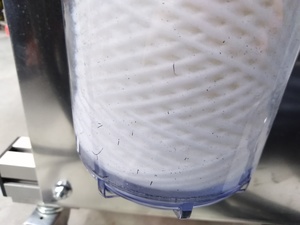 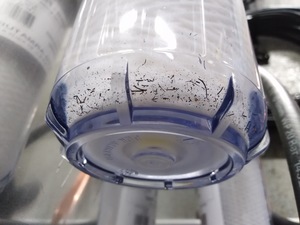 Filter installed before the water flow meter
7
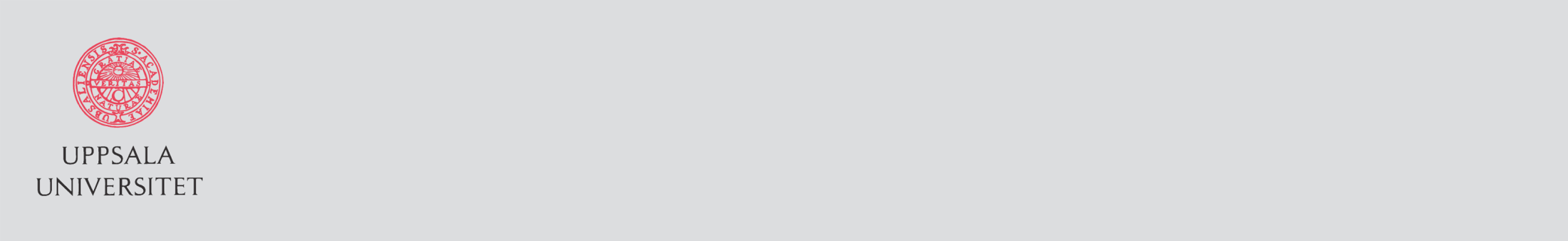 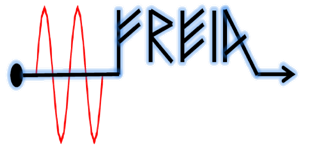 Cooldown
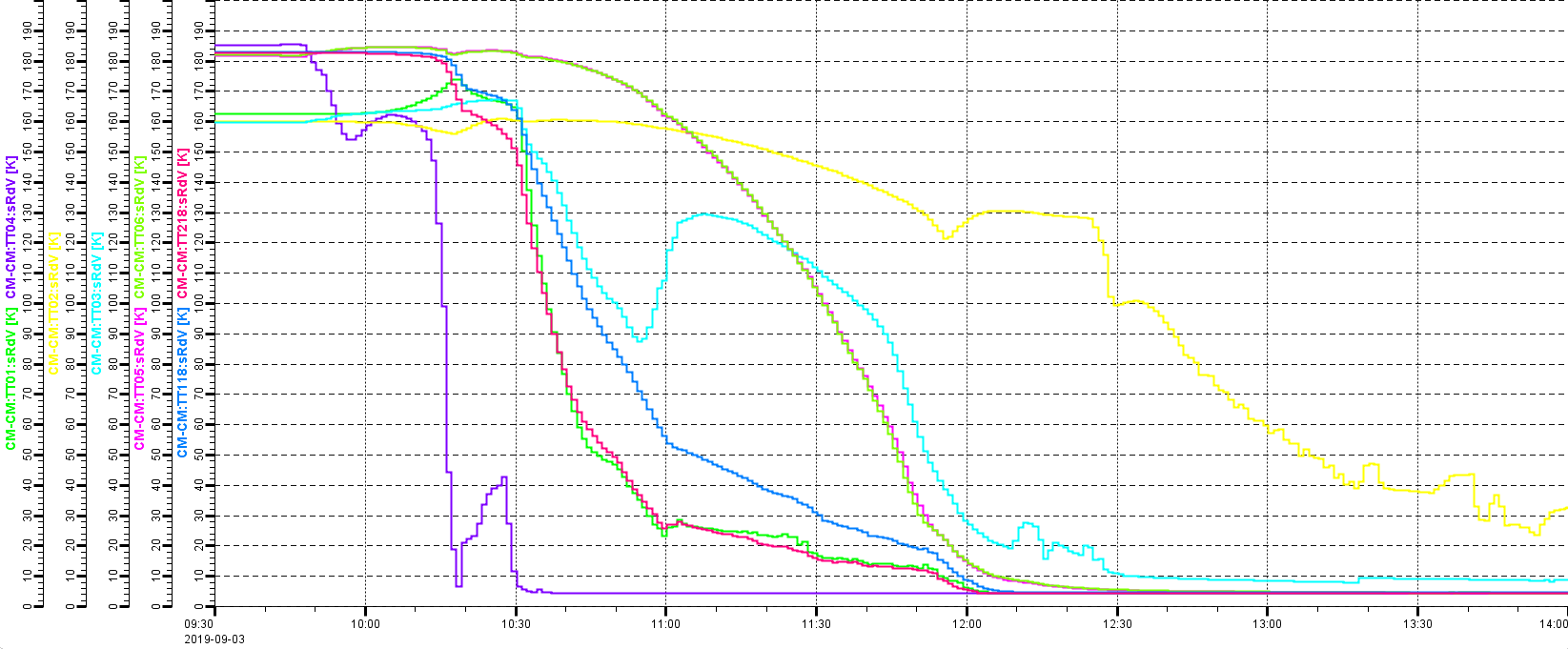 Cooldown rate :
for cavity 1 (TT118): 
       from 150 K to 50 K-> 3.7 K/min
for cavity 2 (TT218) :
       from 150 K to 50 K -> 5.3 K/min
Cooldown rate bigger than 1 K/min was applied
The typical cooldown time: 4 hours (from room temperature to 4 K)  and 2.5 hours (from 4 K to 2 K)
Cavity resonance frequency is monitored during cooldown with VNA S parameter
Discrepancy of frequency shift is observed
8
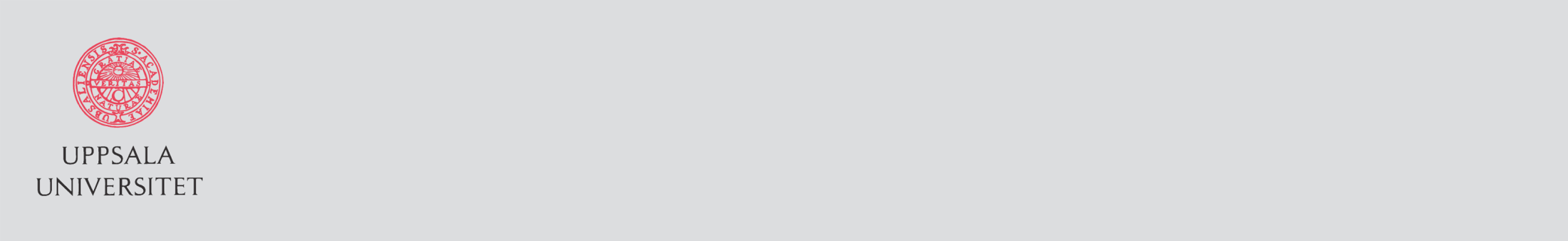 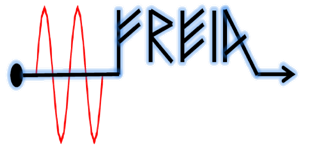 Cavity conditioning history
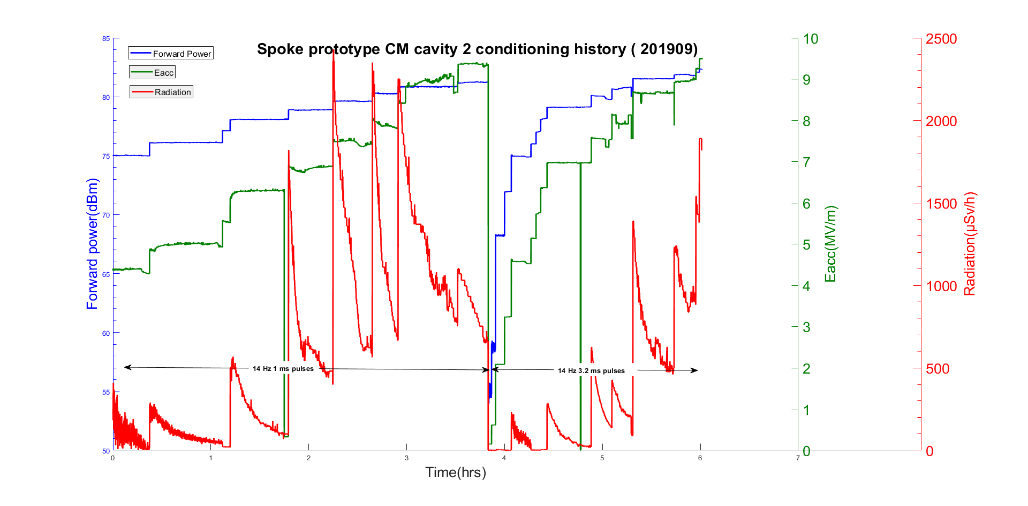 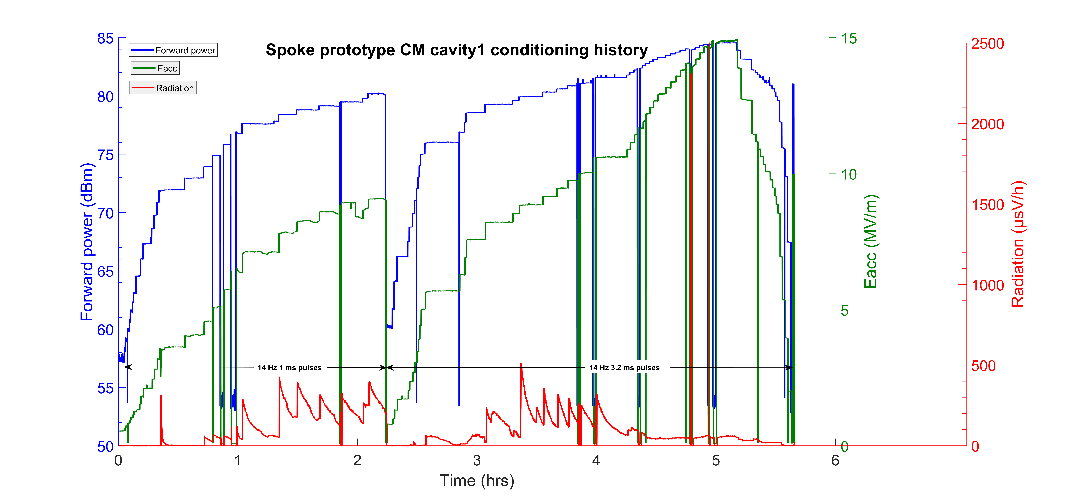 Cavity 2 conditioning
Cavity 1 conditioning
Common MP barriers: 
1)around 4.5-5.5 MV/m
2)around 6-8 MV/m
MP barriers and radiation were reproducible after thermal cycle
Higher heat load was observed in both cavities during conditioning
Cavity performance recovers after conditioning
9
9
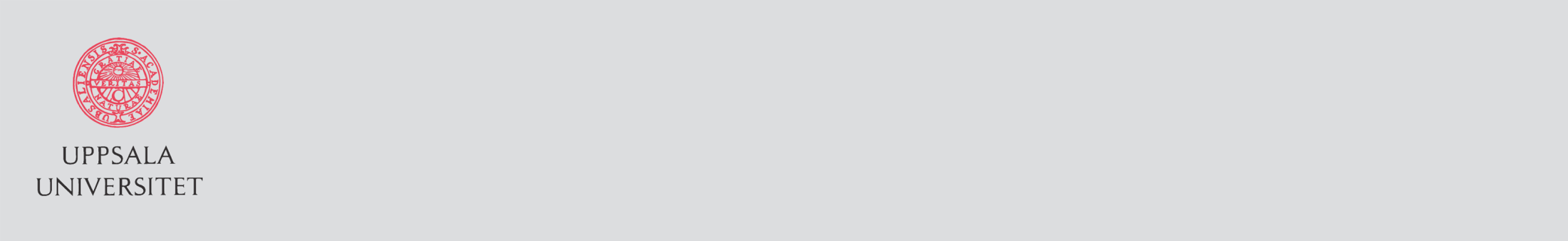 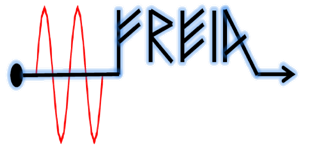 Cavity conditioning conclusion
Different loop setting and conditioning strategies were studied and no significant difference was found in the time variation of cavity conditioning
Open loop with a fixed repetition rate of 14 Hz would be an optimal option
Total cavity conditioning timing is about 2 days
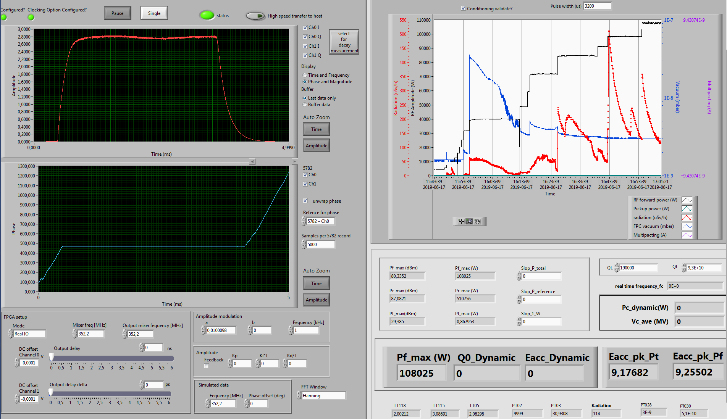 10
10
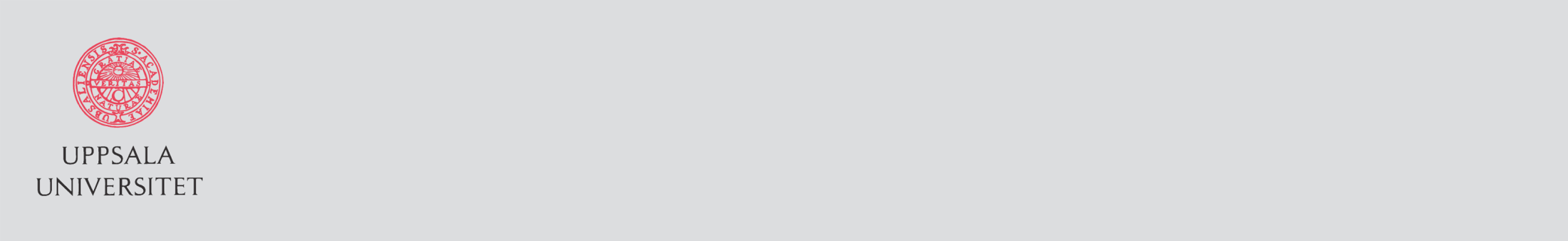 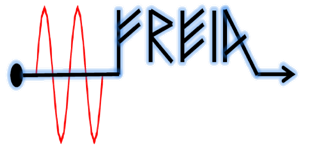 Field emission of cavity 2
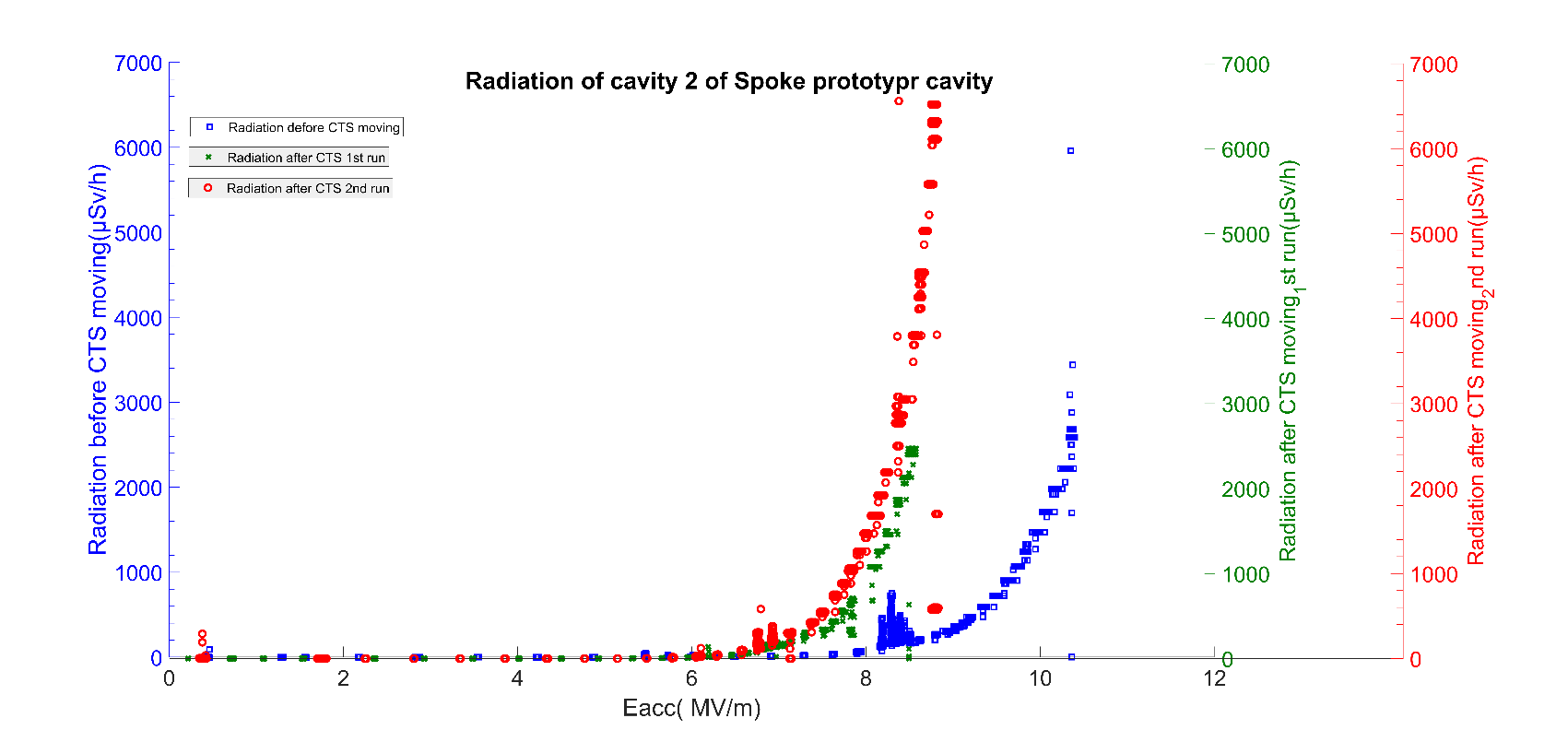 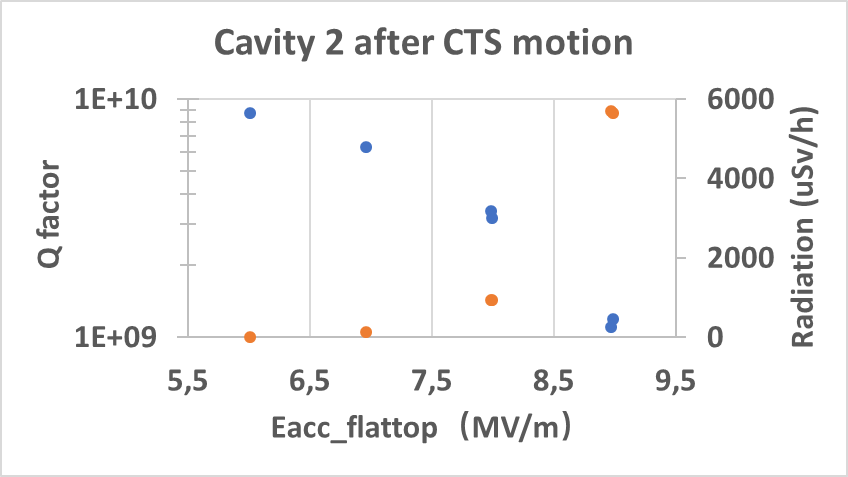 A strong field emission associated with CTS activities was found in cavity 2
The field emission onset was decrease to Eacc of 7 MV/m after moving the CTS to the target frequency (the green curve) 
Released the CTS and returned to the target position, the field emission showed almost the same onset point but higher radiation, and the maximum Eacc was decrease from 10.5 MV/m to about 9 MV/m
The dynamic heat load was also increasing along with the radiation
Lower Q0 performance of cavity2 was observed after CTS activities
11
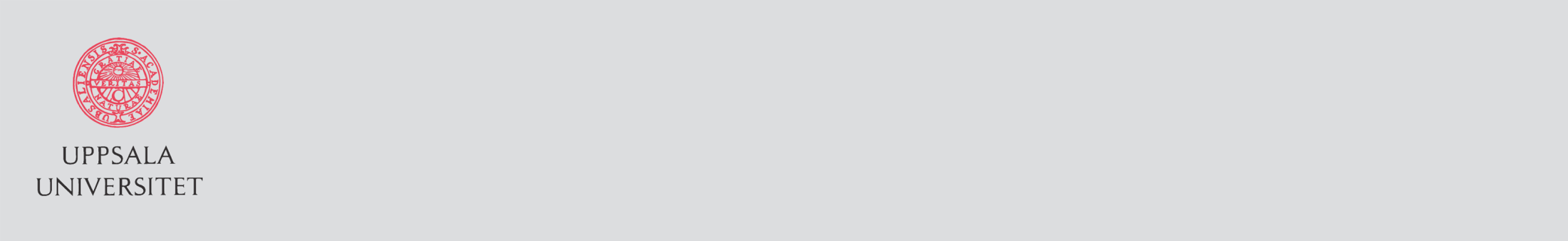 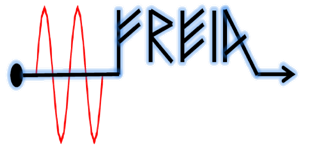 40 K thermal cycle
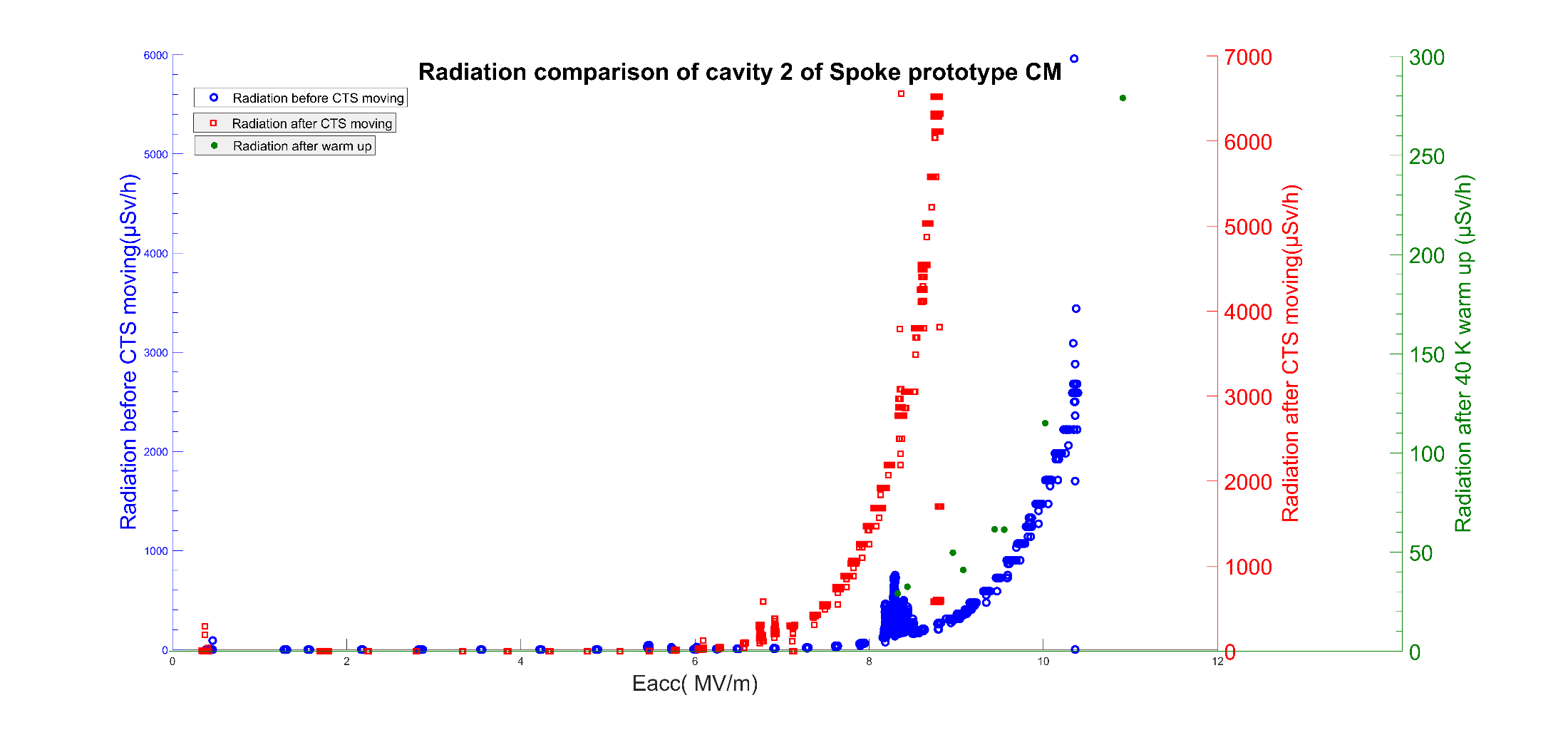 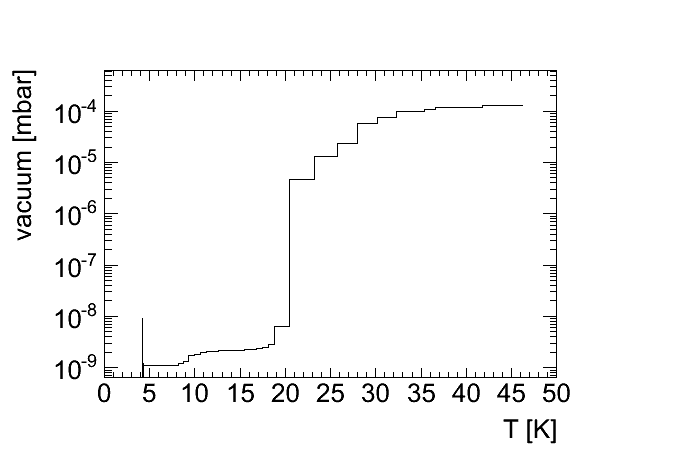 A thermal cycle up to 40 K was performed for the CM
Outgassing up to 10-4 mbar was observed around 20 K, implying that hydrogen is vaporized from the cavity surface. 
Field emission was almost back to the situation before the CTS activities
Maximum Eacc was improved from 9 MV/m to 10.5 MV/m after thermal cycle.
Q0 performance of cavity2 was recovered as before the CTS activities.
12
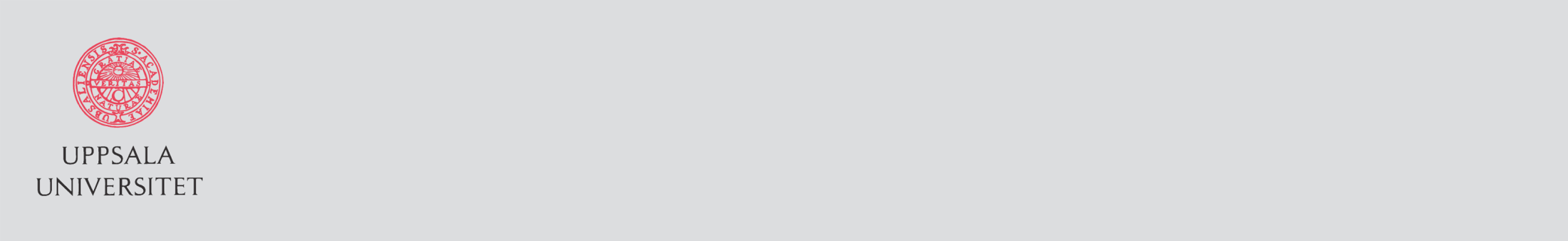 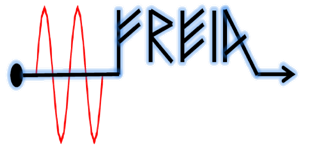 Q measurement (I)
Q factor is done by the calorimetrical method
Both SEL and PID operation method are implemented
Heat load is measured via the flowmeter placed at room temperature and atmospheric pressure
Low dynamic heat load of spoke cavity (around 0.5 W) is within the measure uncertainty
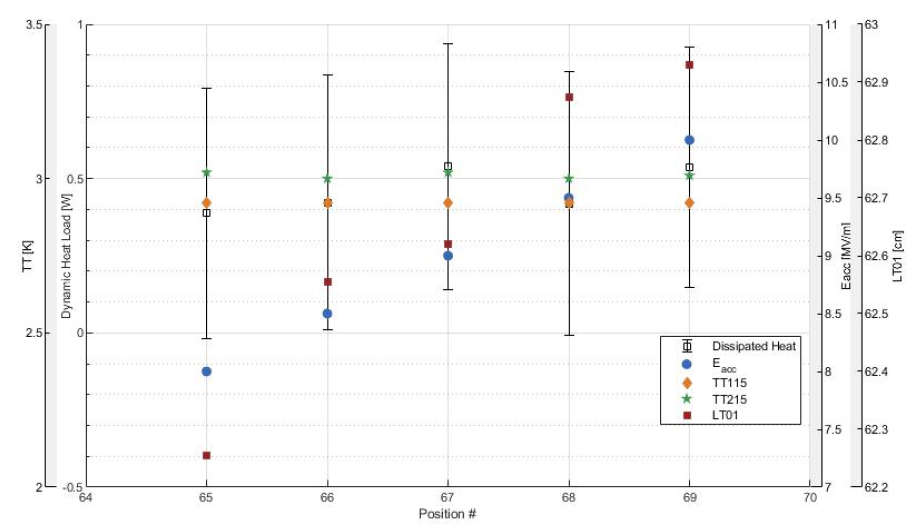 Cavity 2 dynamic heat load
13
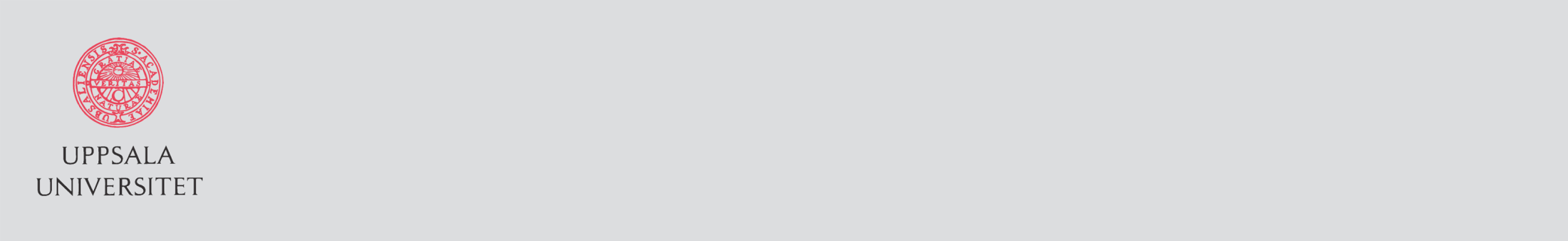 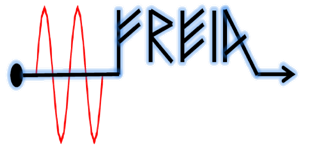 Q measurement (II)
Different methods have been tested in order to improve the measurement accuracy
Measurement uncertainty of heat load is ± 0.5 W
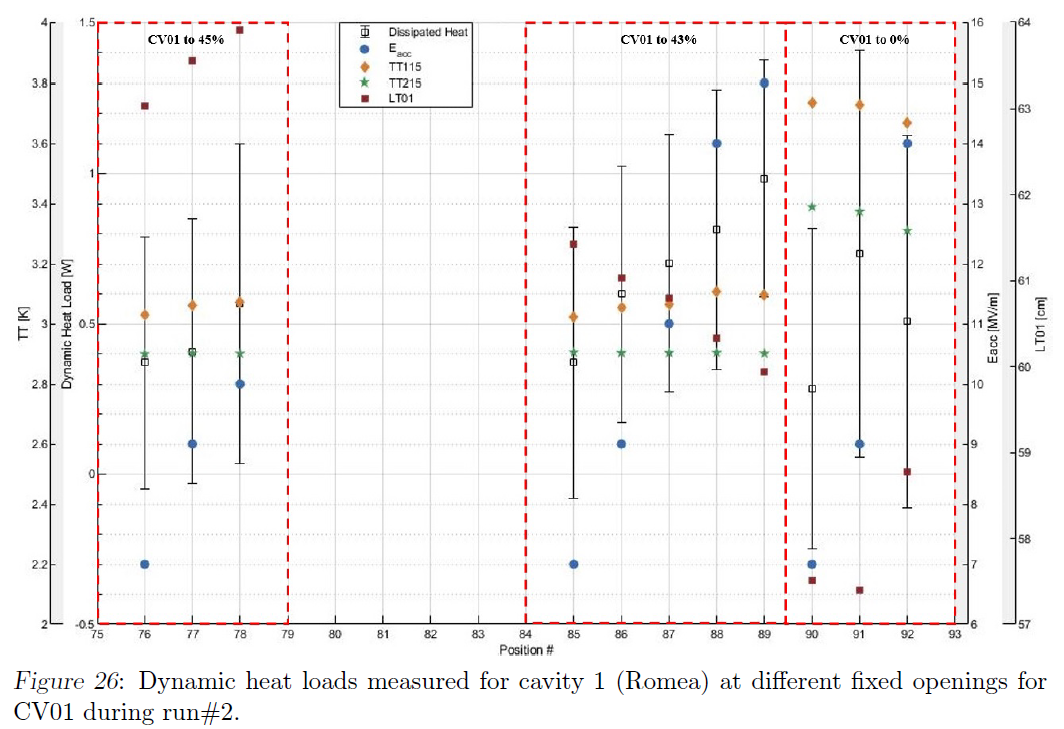 Cavity 1 dynamic heat load at different cavity filling valve opening
14
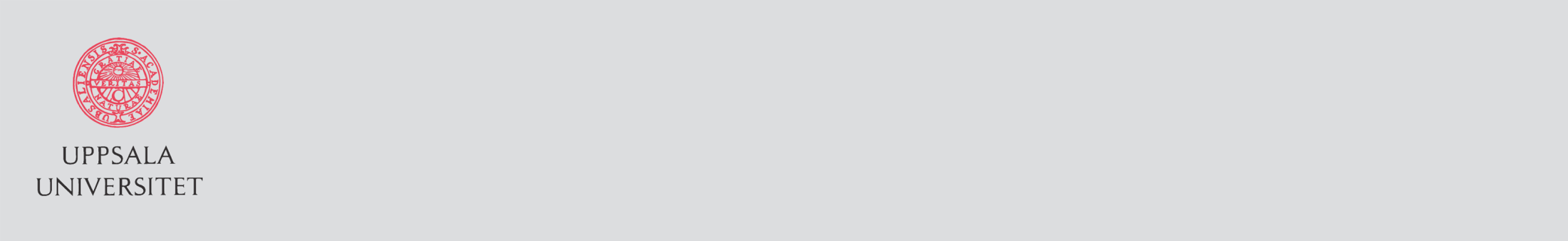 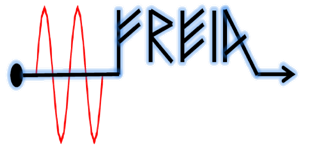 Q measurement (III)
The maximun gradient higher than 9 MV/m was achieved.
Performance of spoke cavity in the cryomodule is way higher than the specification and is close to that in the vertical test.
Only several measurements points around the nominal accelerating gradient will be carried out in the series test for the trade off of test time.
High accuracy of Q factor is not necessary for series CM test.
15
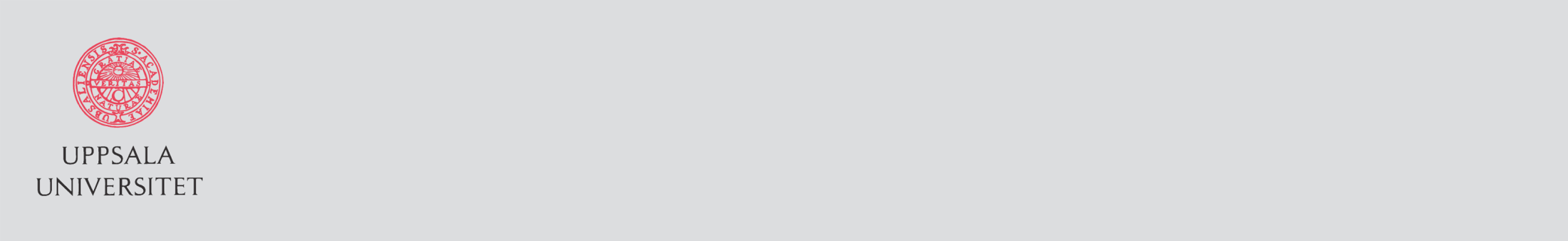 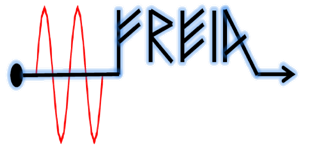 CTS study (I)
Cavity1 tuning sensitivity
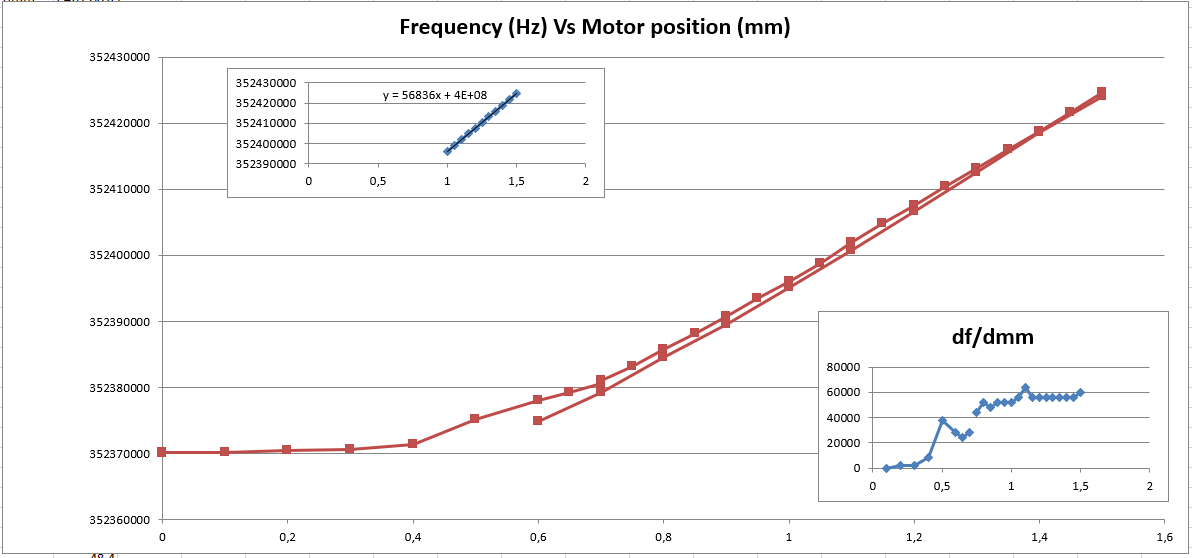 Cavity frequency (Hz)
Tuning sensitivity of both CTS at 2 K has been carried out with SEL
No missing step has been observed
The reproducibility of stepper tuner linearity is validated
Different tuning sensitivity for different cavities has been studied
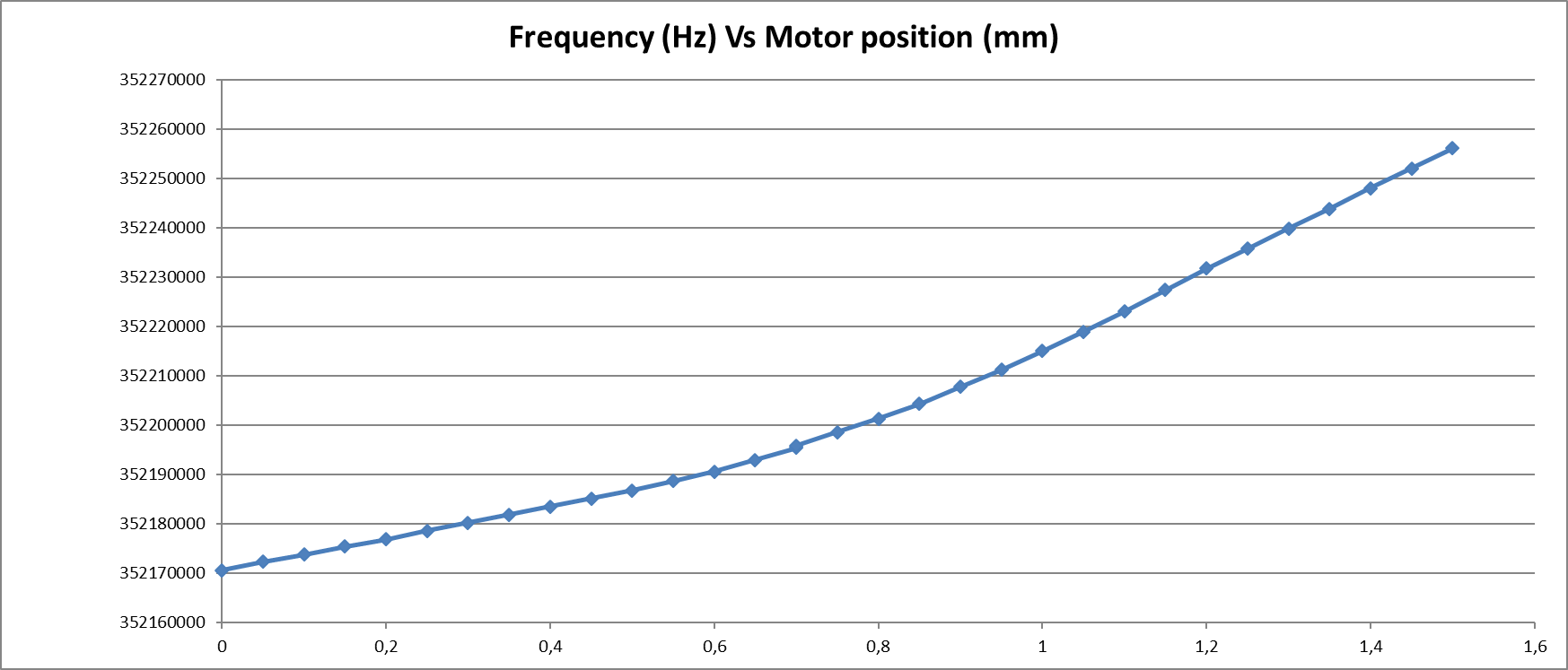 Cavity frequency (Hz)
Motor position (mm)
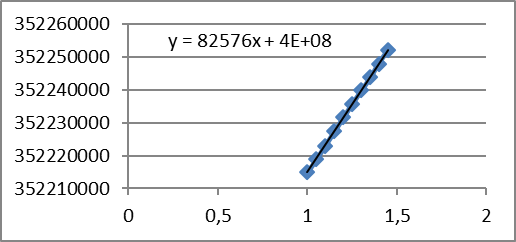 Cavity2 tuning sensitivity
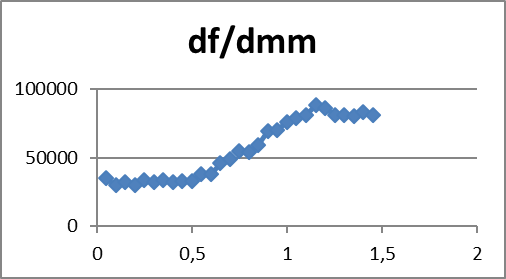 Motor position (mm)
16
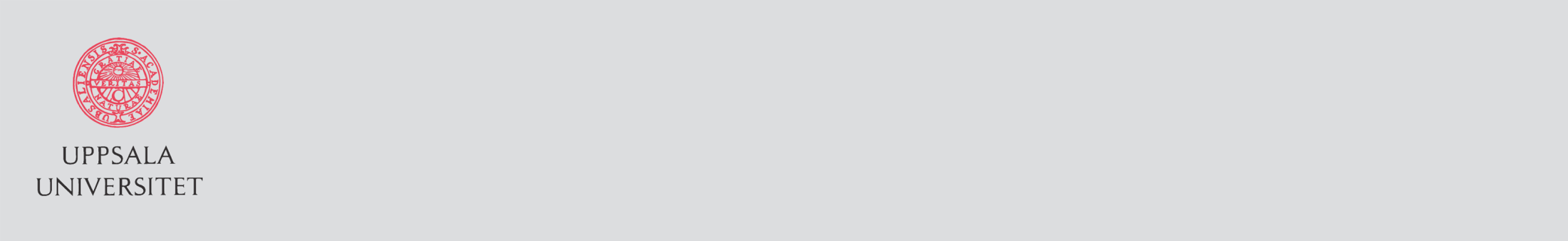 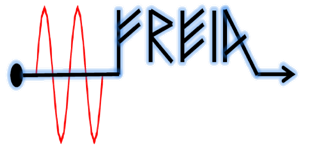 CTS study (II)
Temperature increasement of tuner motion is within 10 K
CTS1: from 107K-> 116K
CTS2: from 75K-> 85K

Safe disengaging system (installed on CTS 1) will be tested with only the prototype CM.

Stepper motor is back to the home position during night for safety consideration
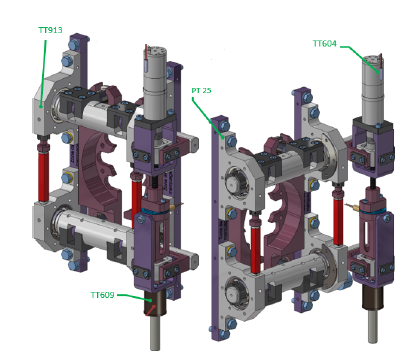 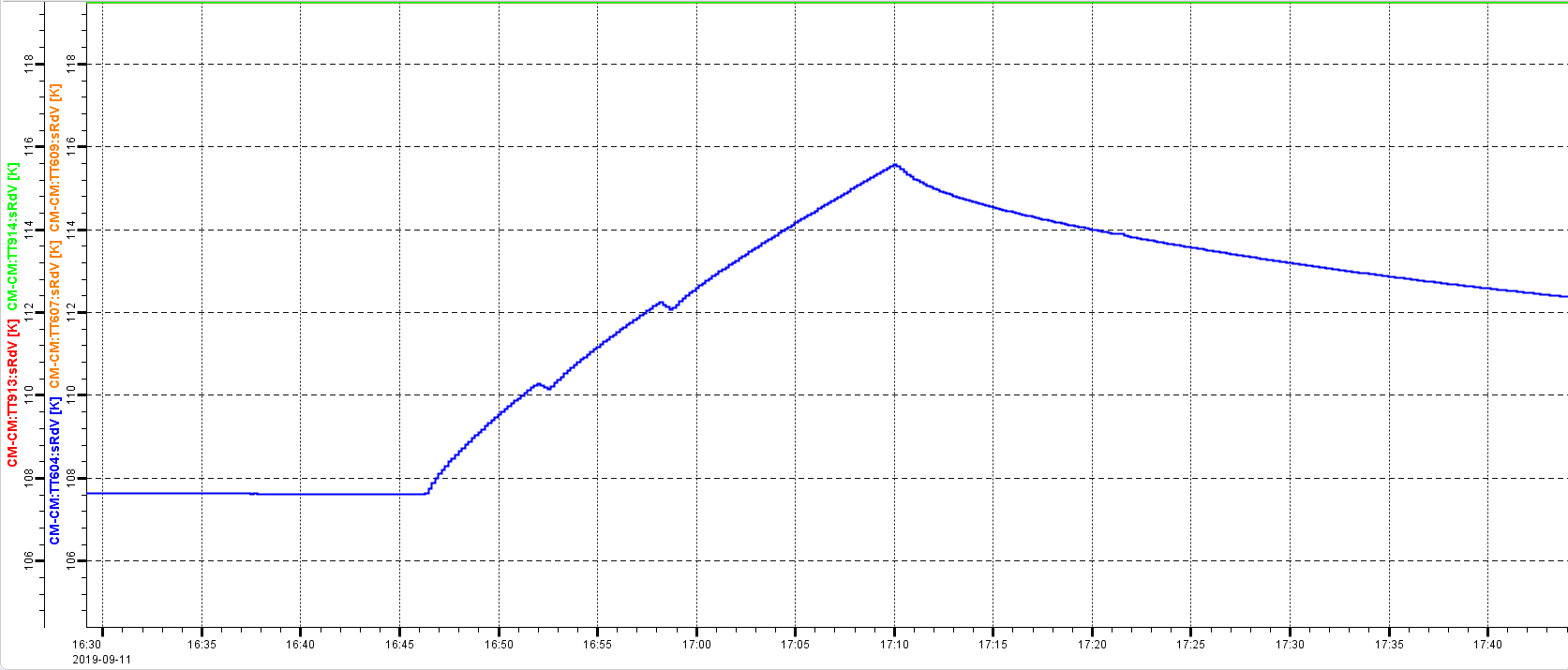 CTS 1
116 K
107 K
85 K
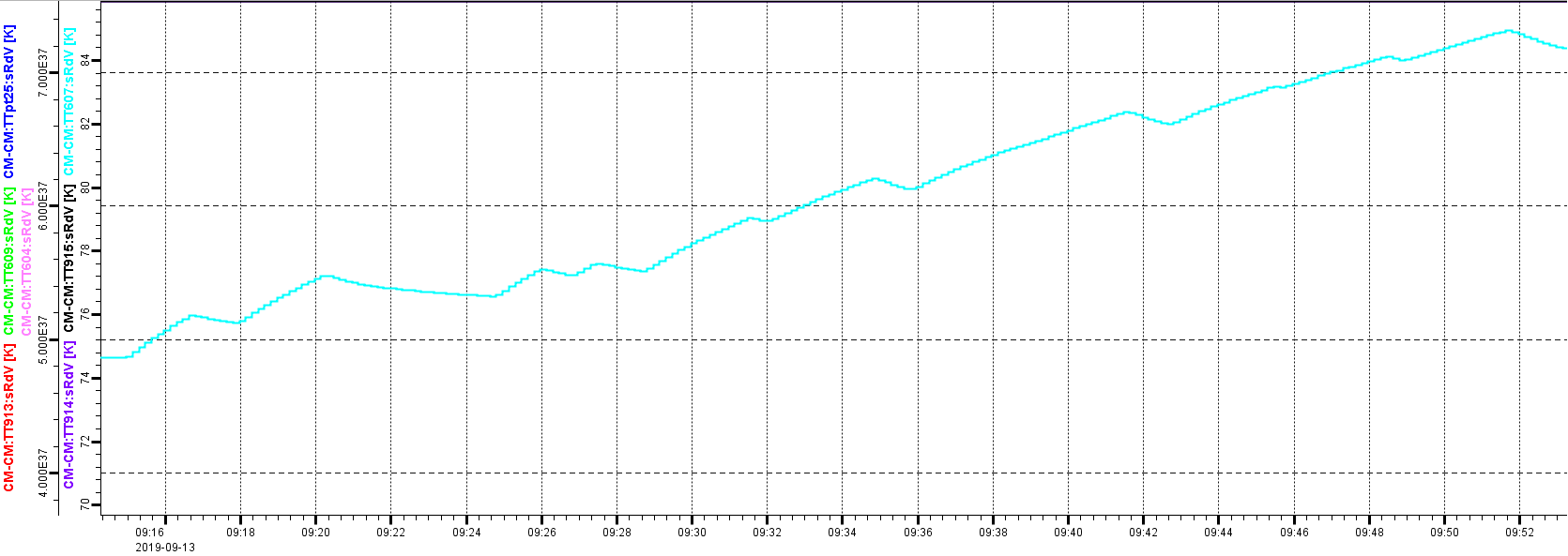 CTS 2
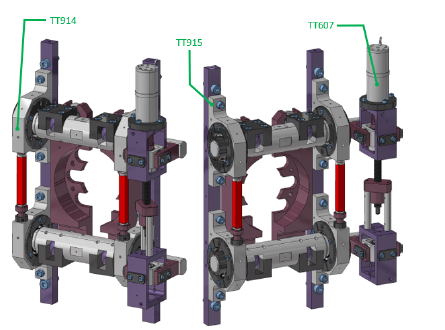 75 K
17
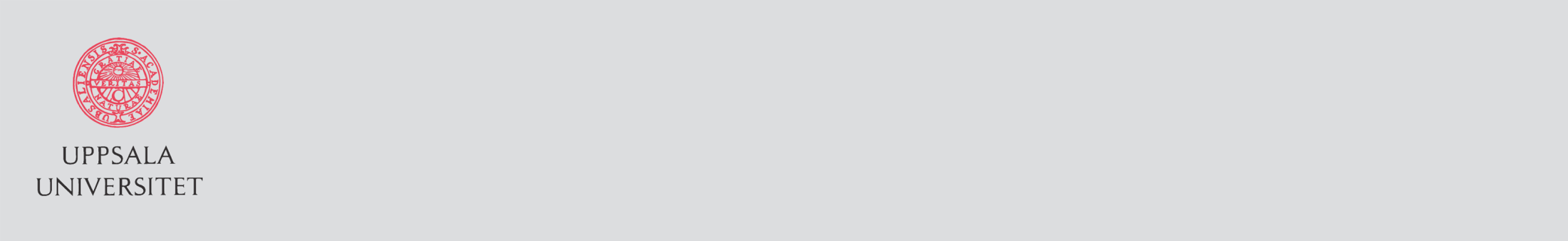 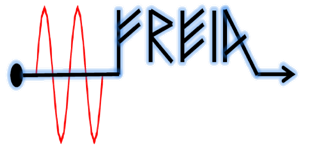 Piezo test
Characteristic of piezo at 2 K has been carried out at FREIA
Different high voltage range applications have been studied
Different type of piezo has been studied and compared
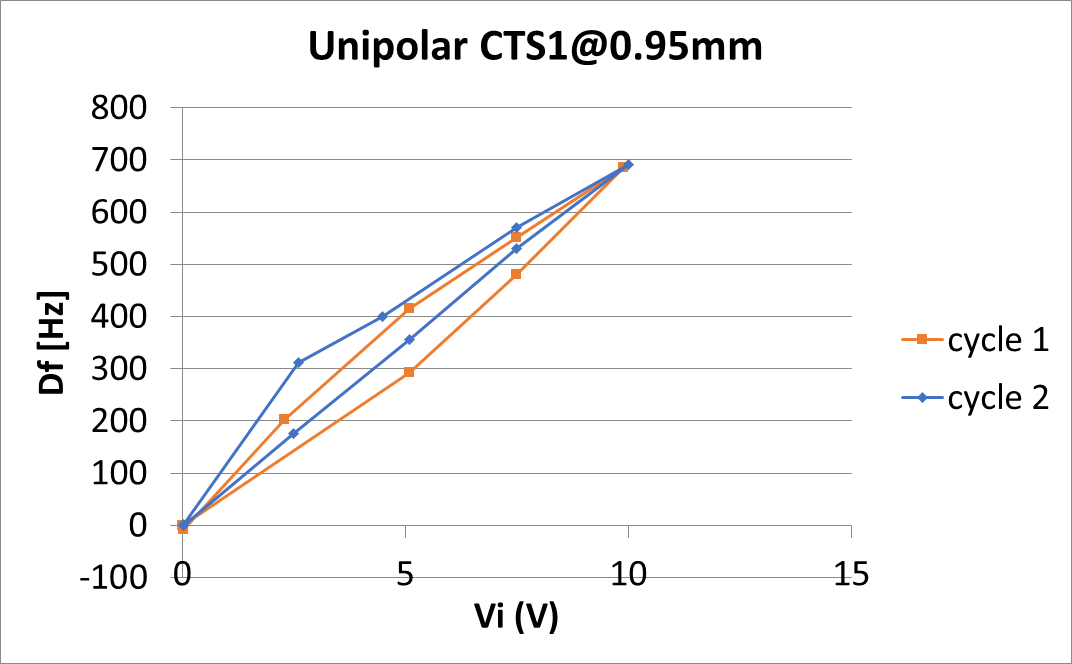 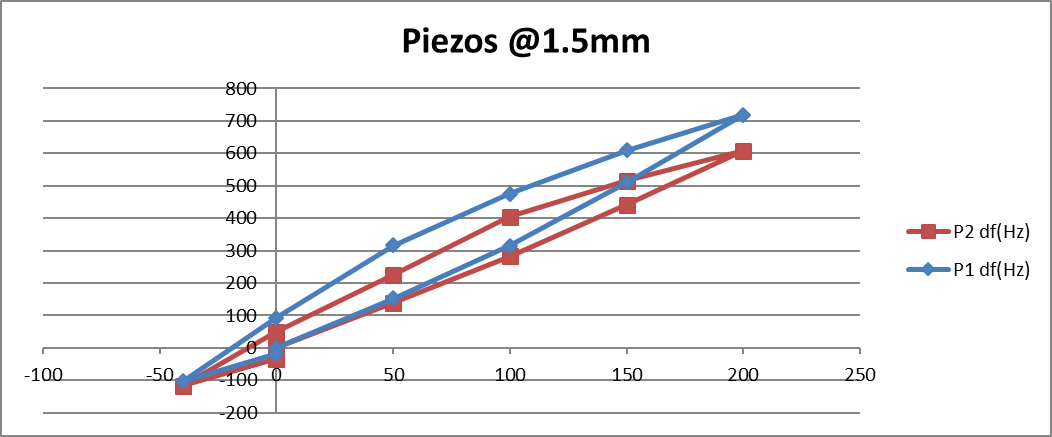 NAC2022-H72
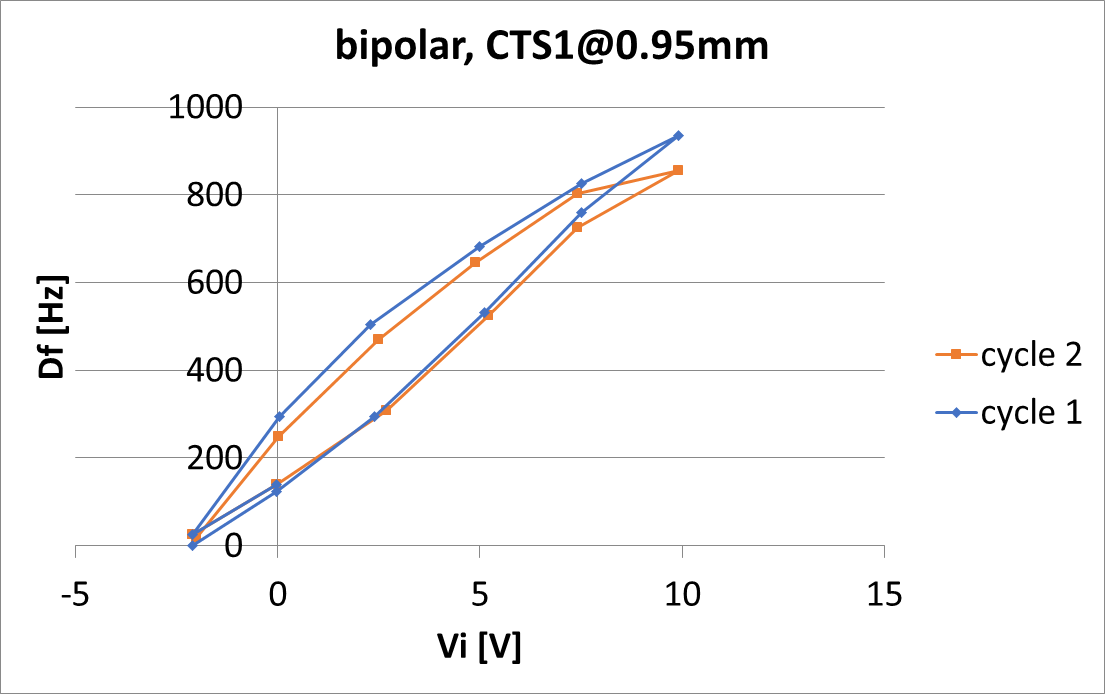 18
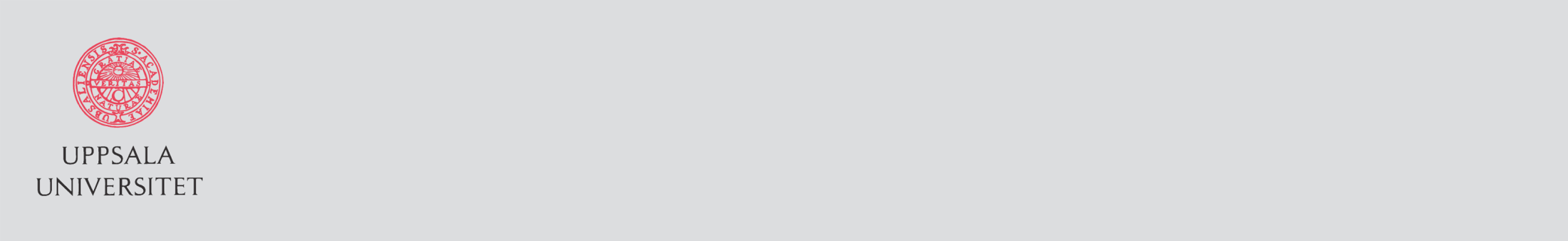 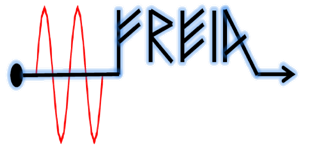 Frequency vs. Pressure
Checking the cavity frequency shift as a function of helium pressure during cool down from 4.2 K (~1080mbar) to 2 K (~31mbar)
Similar pressure sensitivity has been observed
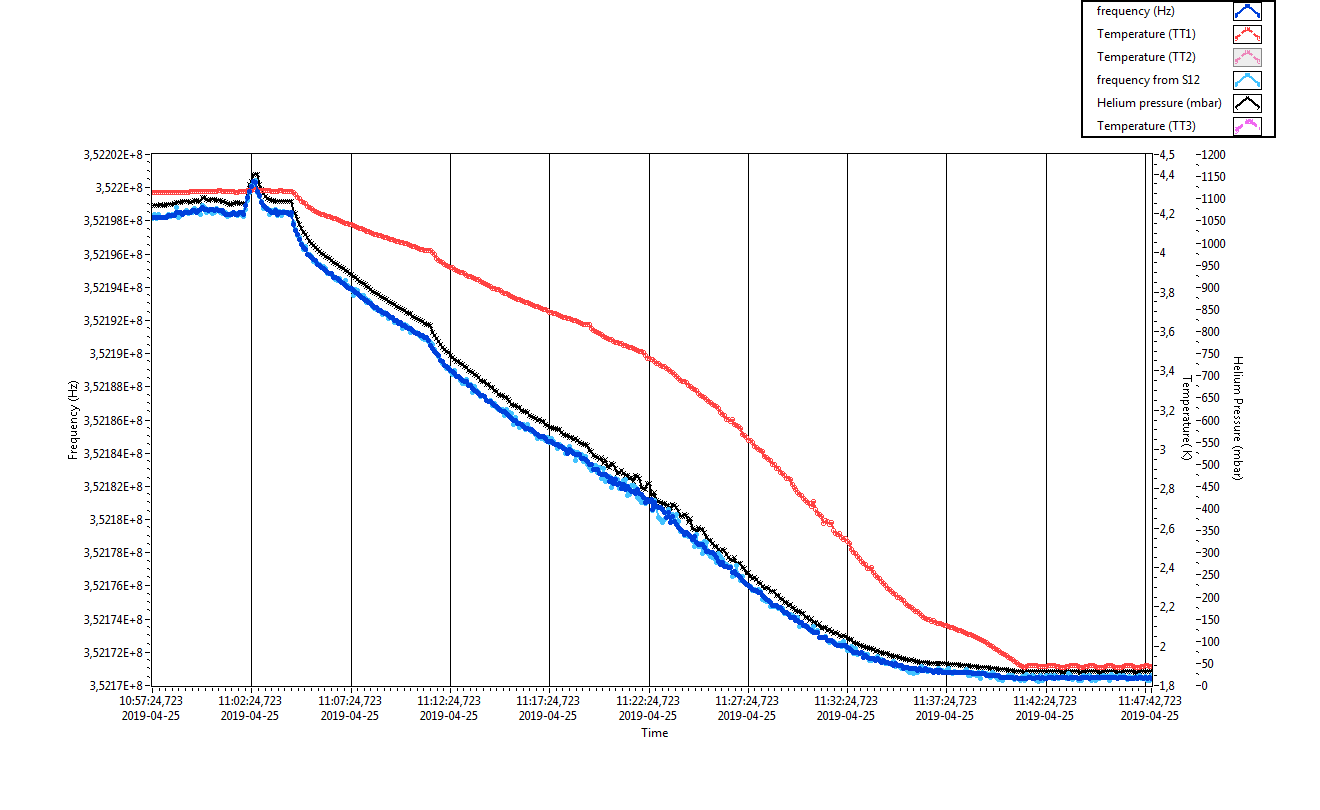 Cavity 2 frequency shift as a function of pressure
Frequency sensitivity to Pressure:
27.6 Hz/mbar (cavity 1: Romea)
28.57 Hz/mbar (cavity 2: Giulietta)
19
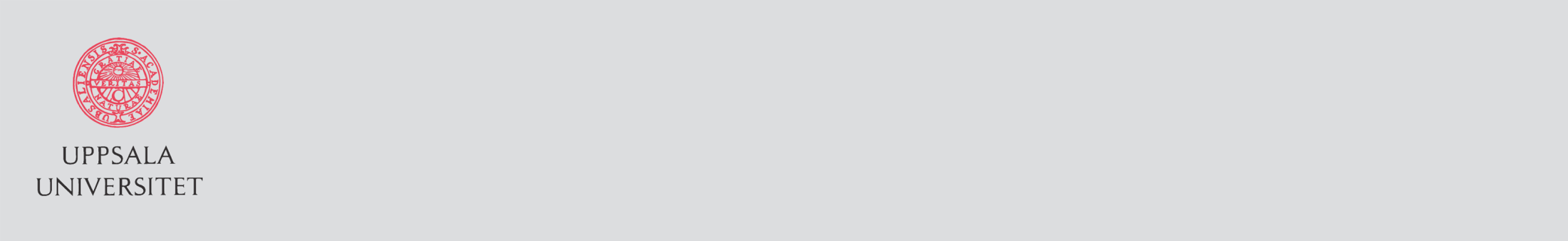 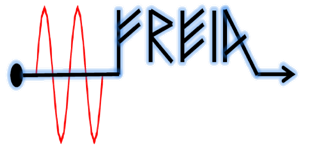 Filling time vs. Forward power
Forward power required by different filling time has been studied with open loop
The whole chain including LLRF system, RF station, RF distribution is involved
About 110 kW peak power is required to maintain 9 MV/m
With about 250 kW peak power, filling time of 300 us is achieved
Test results are consistent with those from PID test
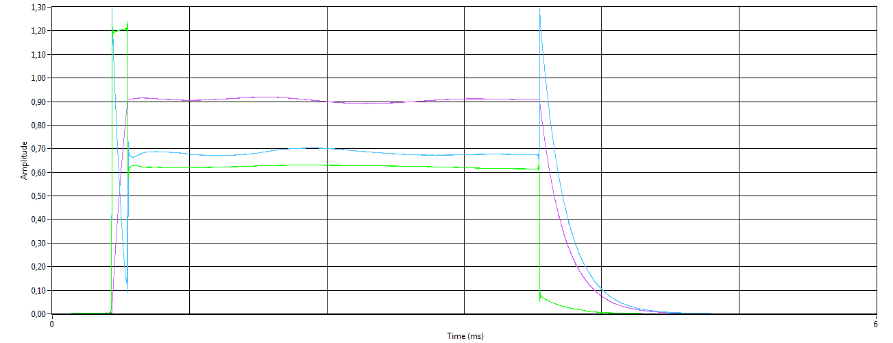 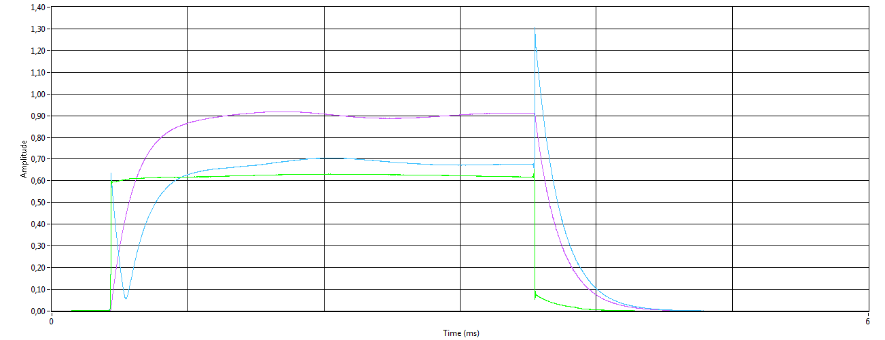 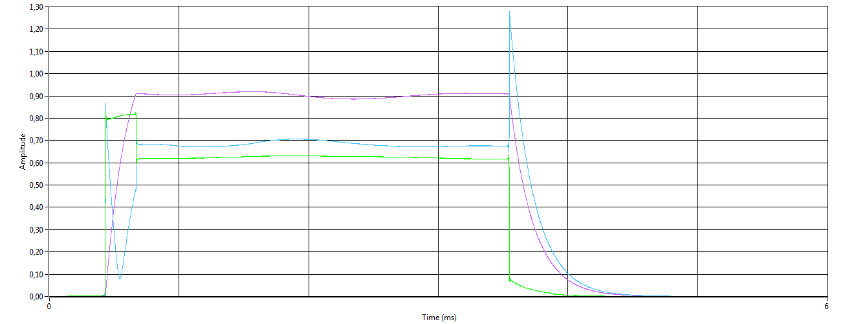 filling of cavity of 300 us @ 250 kW
Nature filling of cavity of 800 us
filling of cavity of 130 us @ 400 kW
20
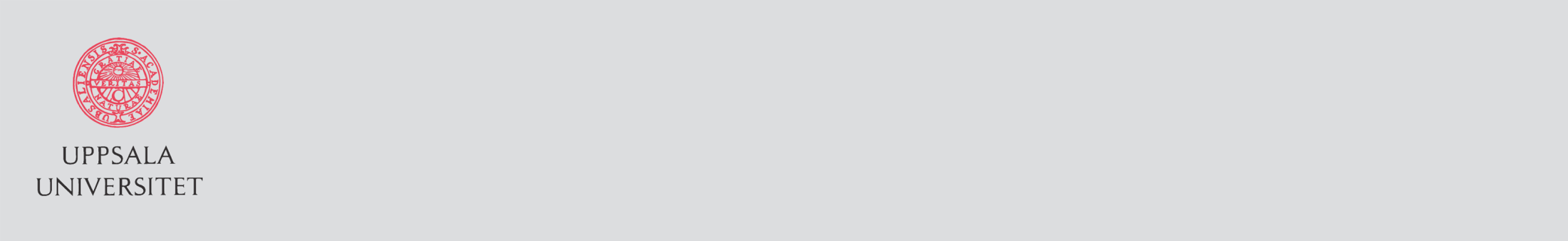 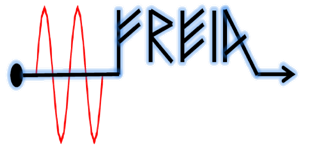 PID Operation
ESS LLRF PID control has been tested on spoke prototype CM with single RF station (DB),
Field flatness managed by only PID control is within 1% 
Flattop of pulse profile is around 2.8 ms
Peak power for achieving flattop gradient is about 380 kW
Optimal parameter of PID control is under studied
Q factor of spoke cavity was carried out by PID operation
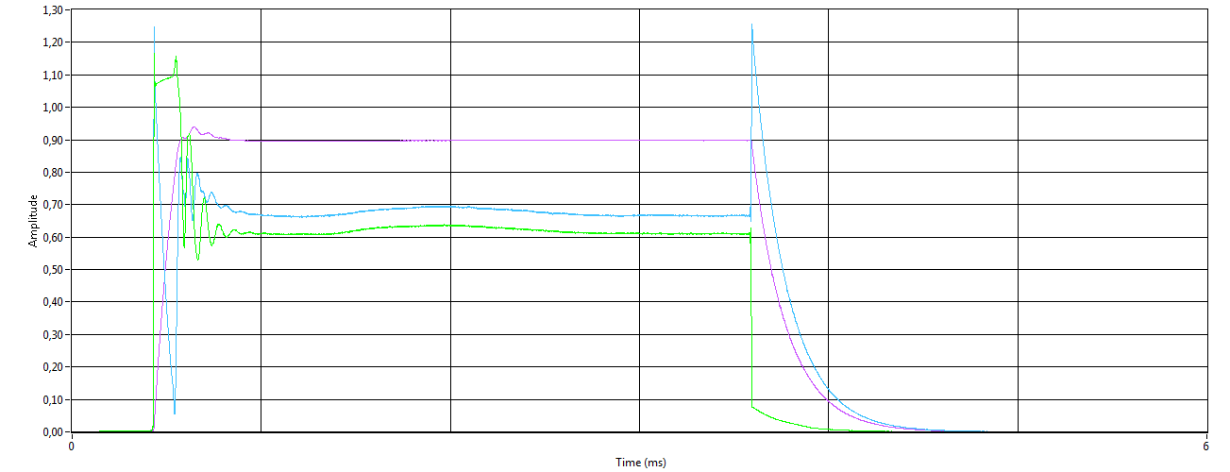 380 kW
2.8 ms
Cavity 1
About 350 kW
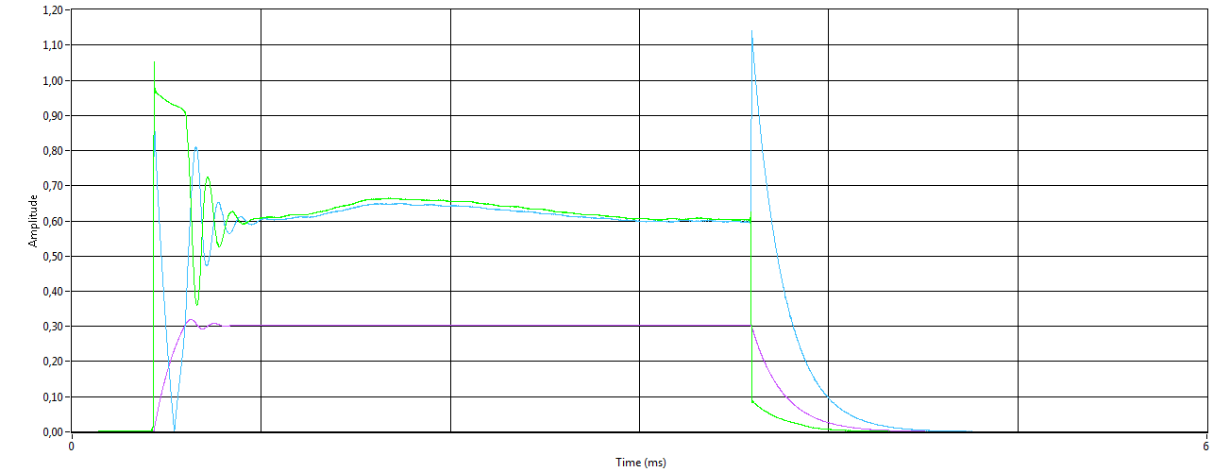 Forward power
Reflectted power
Transmited power
Cavity 2
21
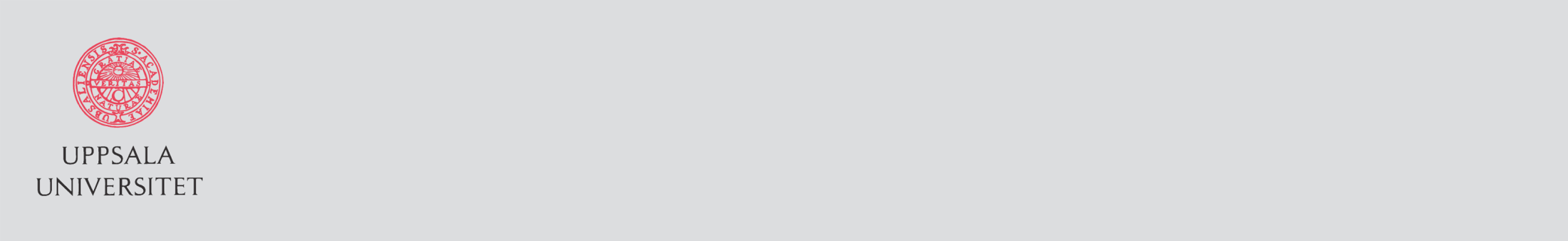 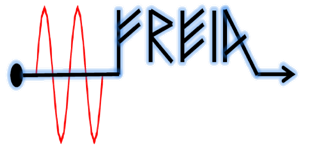 Lorentz Force Detuning
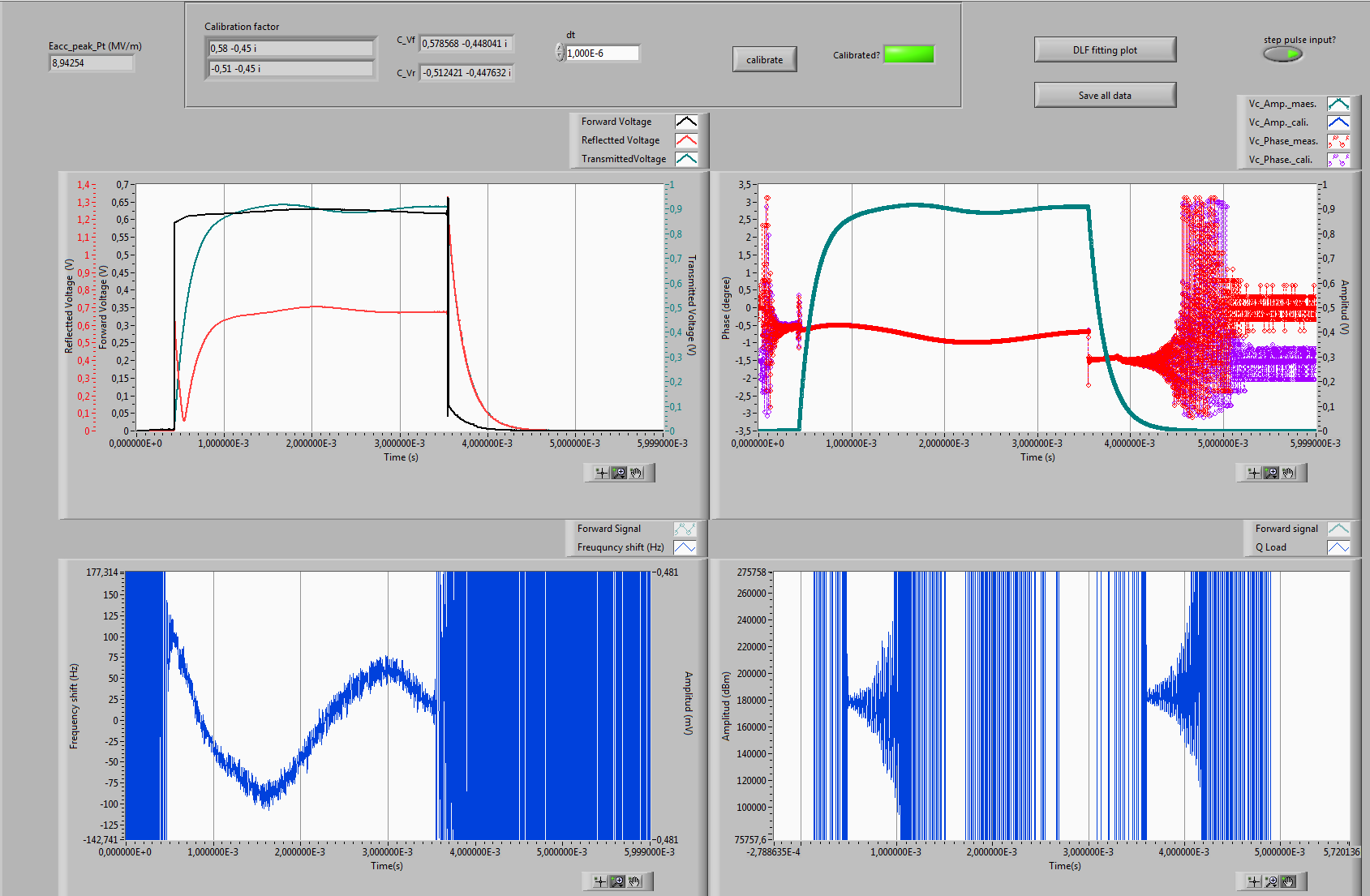 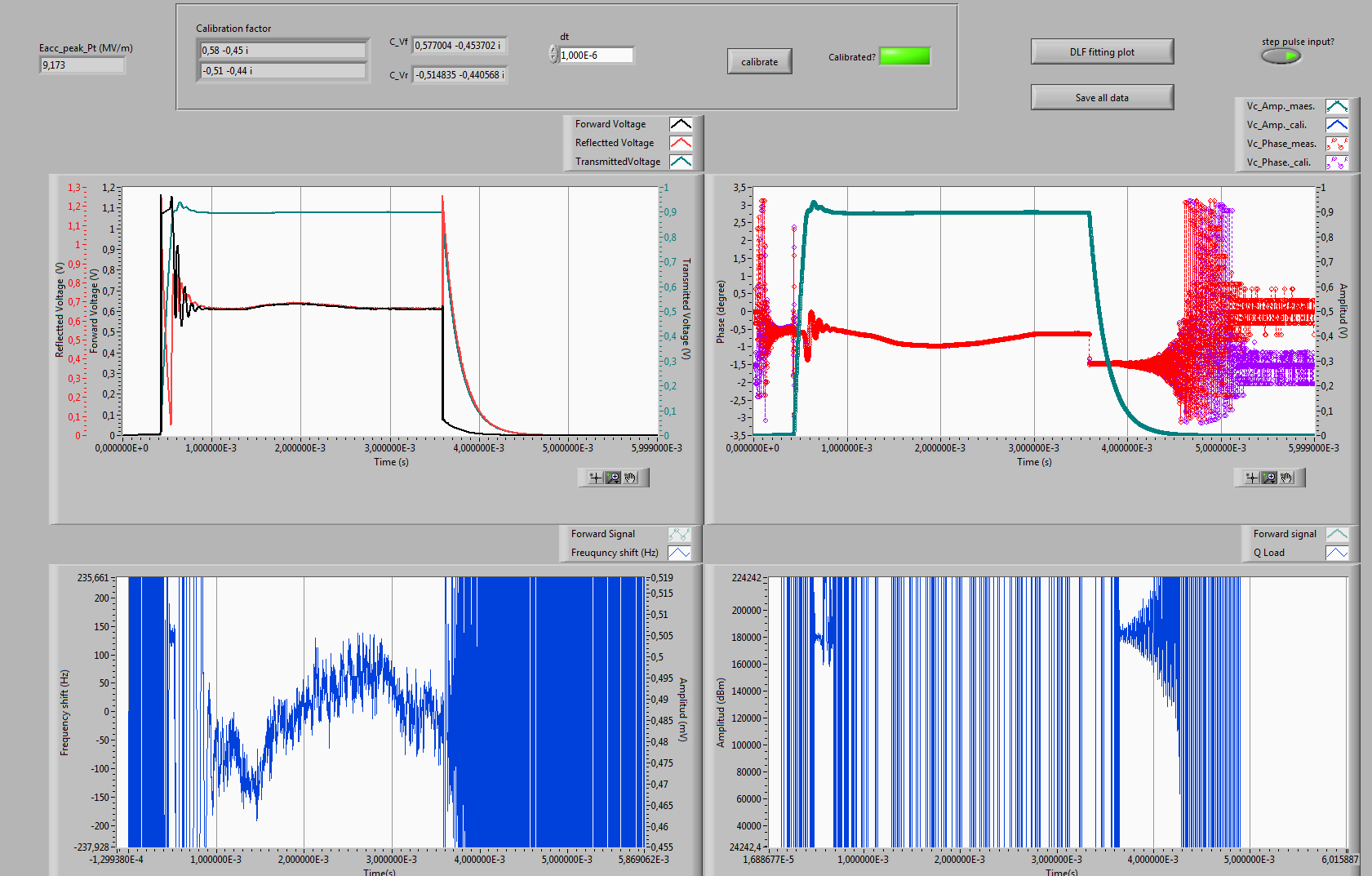 22
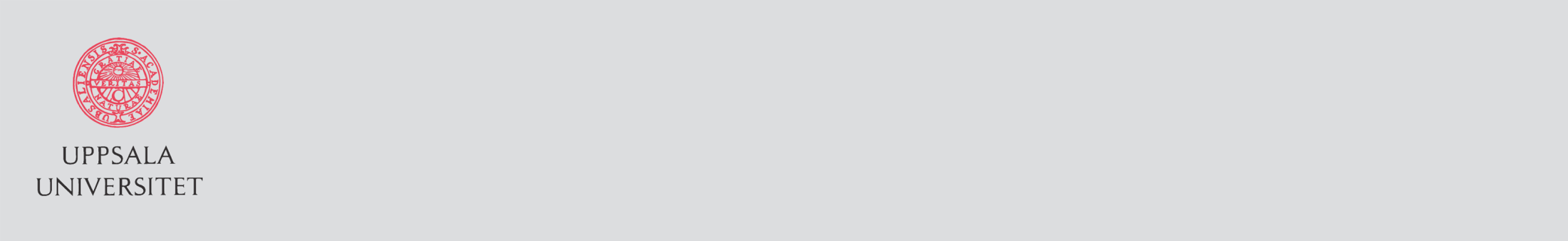 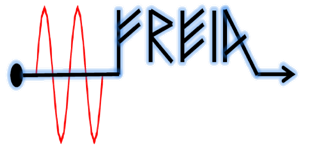 Conclusion
The ESS spoke prototype cryomodule has been successfully tested at FREIA.
The whole chain of LLRF, RF station, RF distribution, FPC, CM has been verified.
Excellent performance of the prototype cryomodule ( about 0.5 W@9 MV/m per cavity) is observed.
Experience gain from prototype CM
Long time conditioning of FPC is required due to cross contamination,
Low pumping capacity and technical problem of RF station are the bottleneck of speeding up test ,
Strange field emission after CTS motion is observed but recovered after the thermal cycle,
Open loop and ESS LLRF PID control will be the major method for CM tests, 
Dynamic heat load of 0.5 W of each cavity is hard to measured.

The system is ready for spoke series CM test.
23
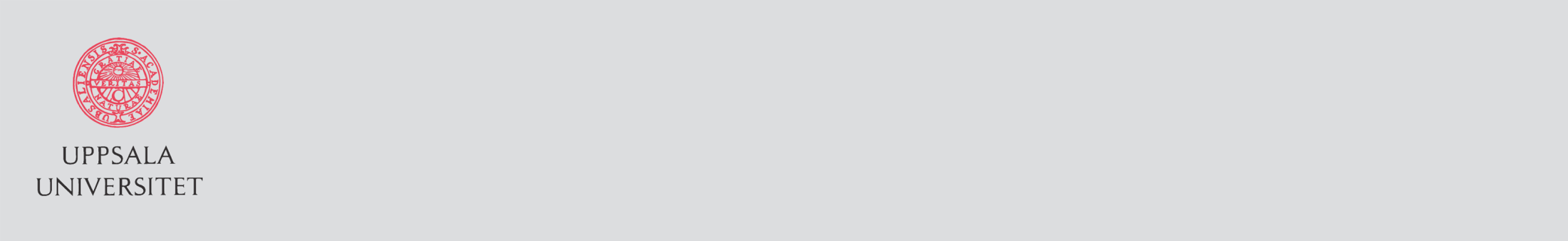 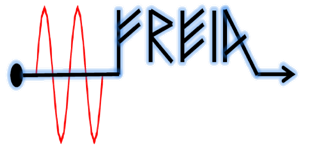 Thank you for your attention!
24
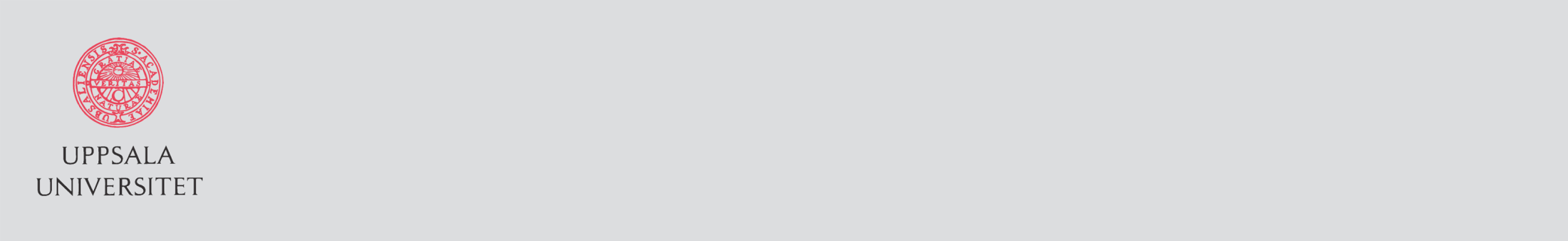 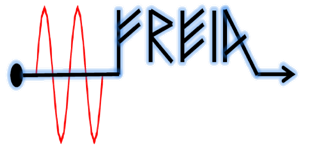 Appendix: Spoke CM RF Test List
CRYO
VNA
Open loop
SEL ( back up)
PID
with/without piezo
25